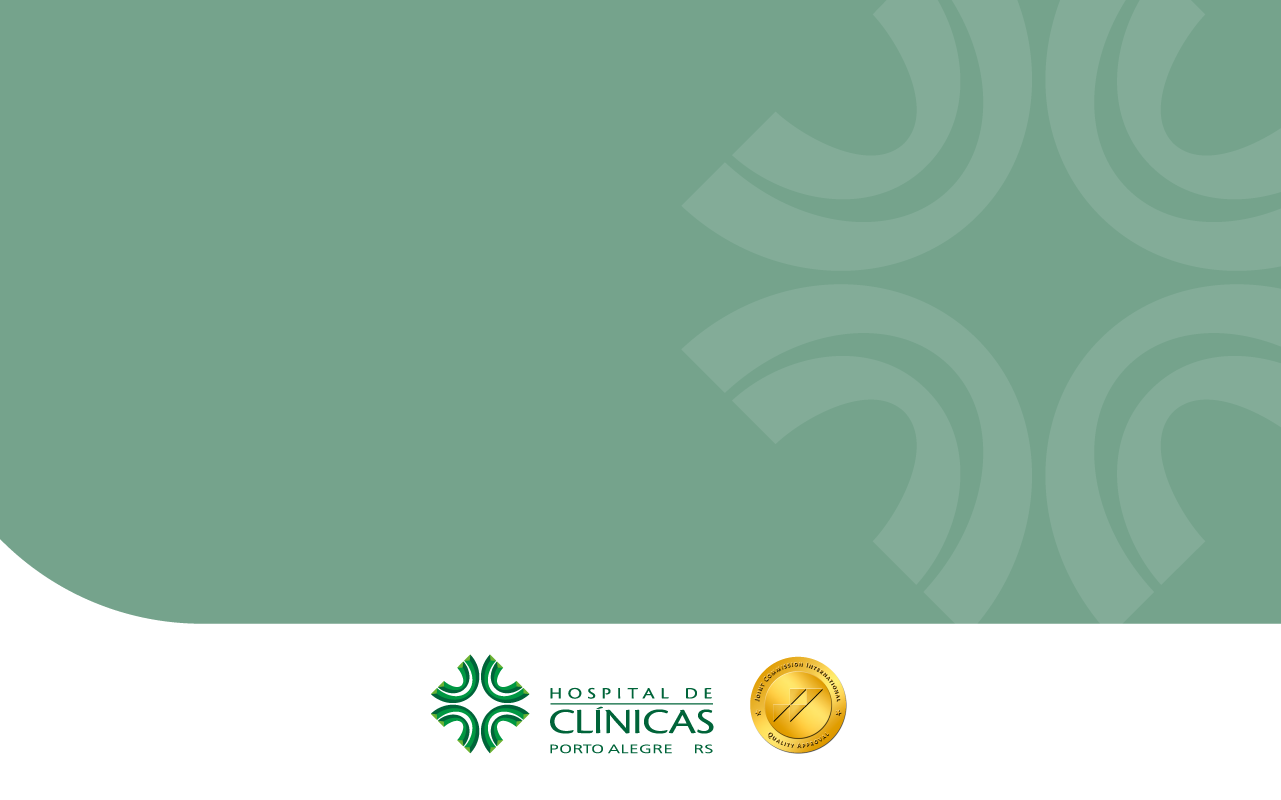 LEGISLAÇÃO EM HEMOTERAPIA APLICADA À AGÊNCIA TRANSFUSIONAL
 


Biól. Cláudia Abreu Garcia
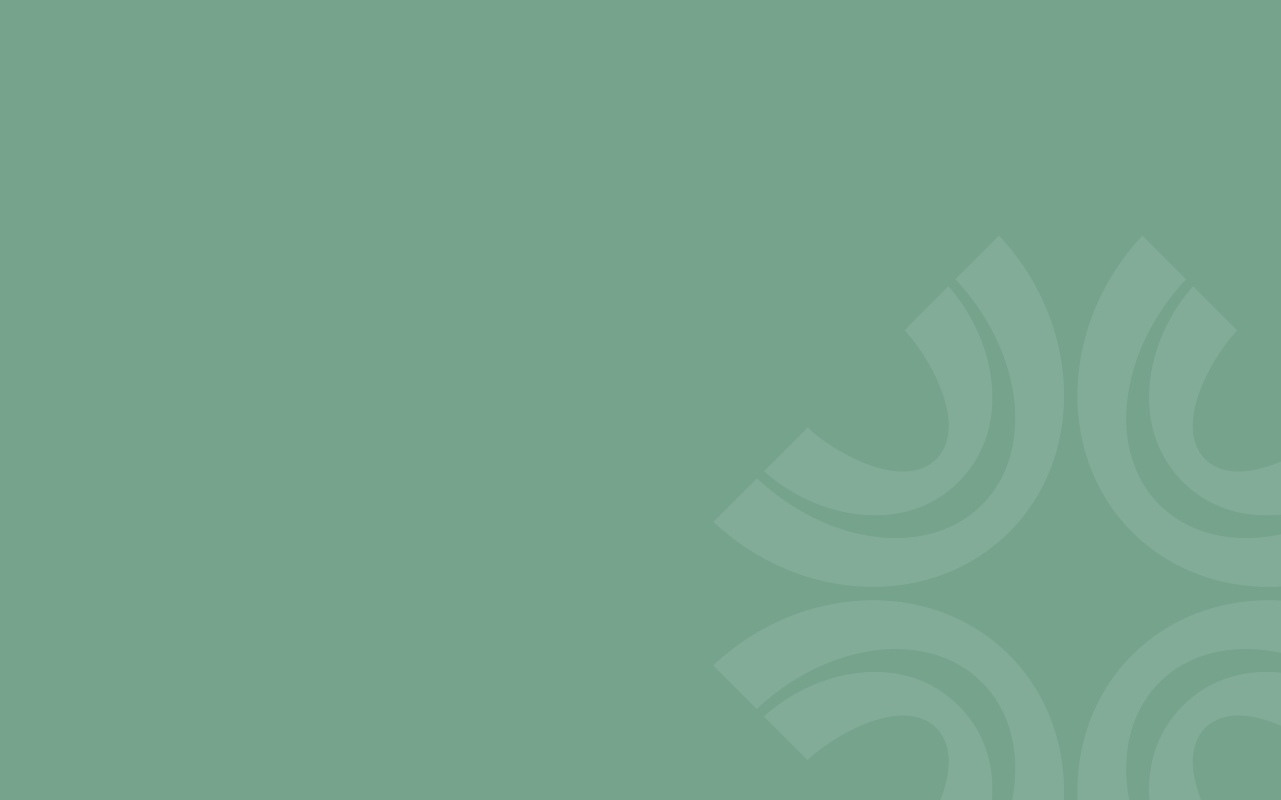 RESPONSABILIDADE CIVIL


OBJETIVA

SUBJETIVA
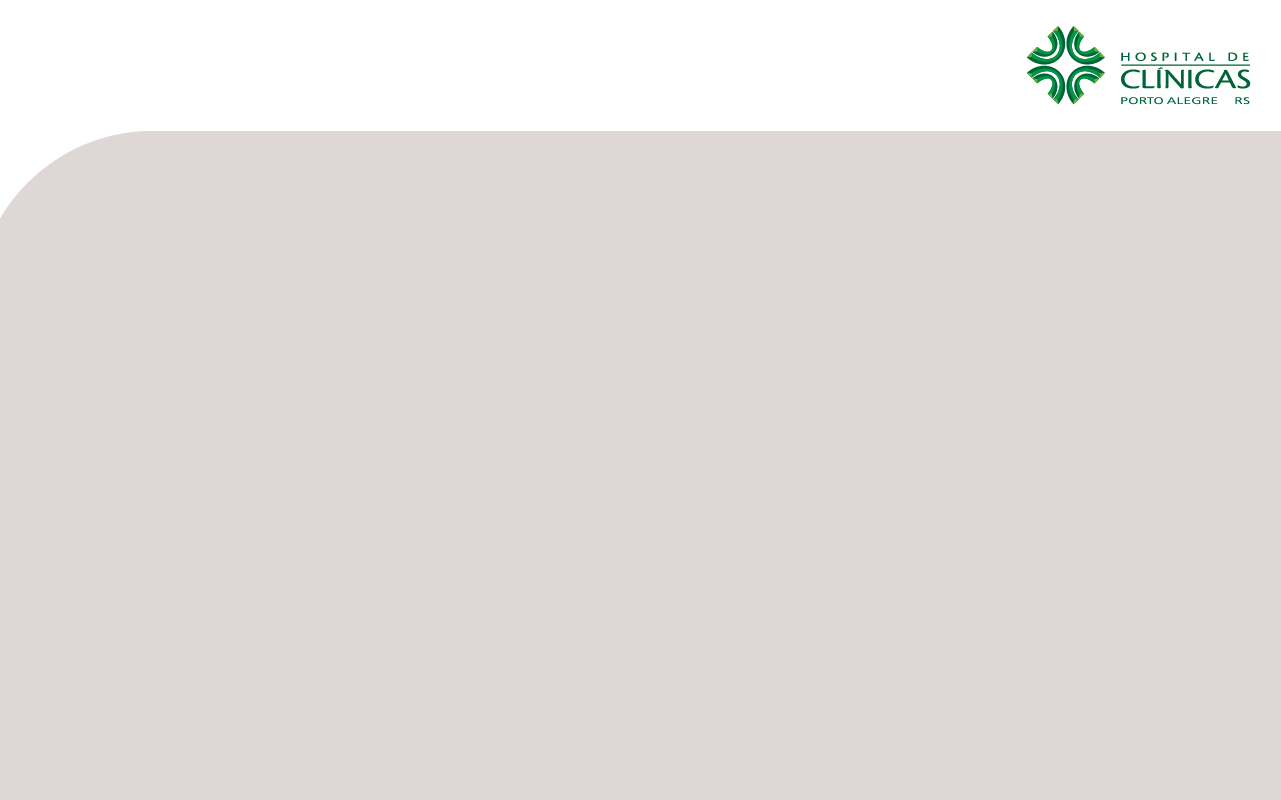 RESPONSABILIDADE CIVIL
Maria Helena Diniz (2003) assegura que o termo responsabilidade deriva do verbo latino respondere, de spondeo  termo que significa obrigação, encargo, contraprestação. 

Já a palavra “civil”, por sua vez, refere-se ao que é relativo aos cidadãos, à sociedade e a vida humana (LIMA, 2011).

A responsabilidade civil desde sempre trouxe consigo a noção de que quem causa um dano, de quem causa um prejuízo, um risco ou, em ouras palavras, de quem diminui o patrimônio de outrem, tem o dever de recompor, de indenizar, de responsabilizar-se por tal fato.
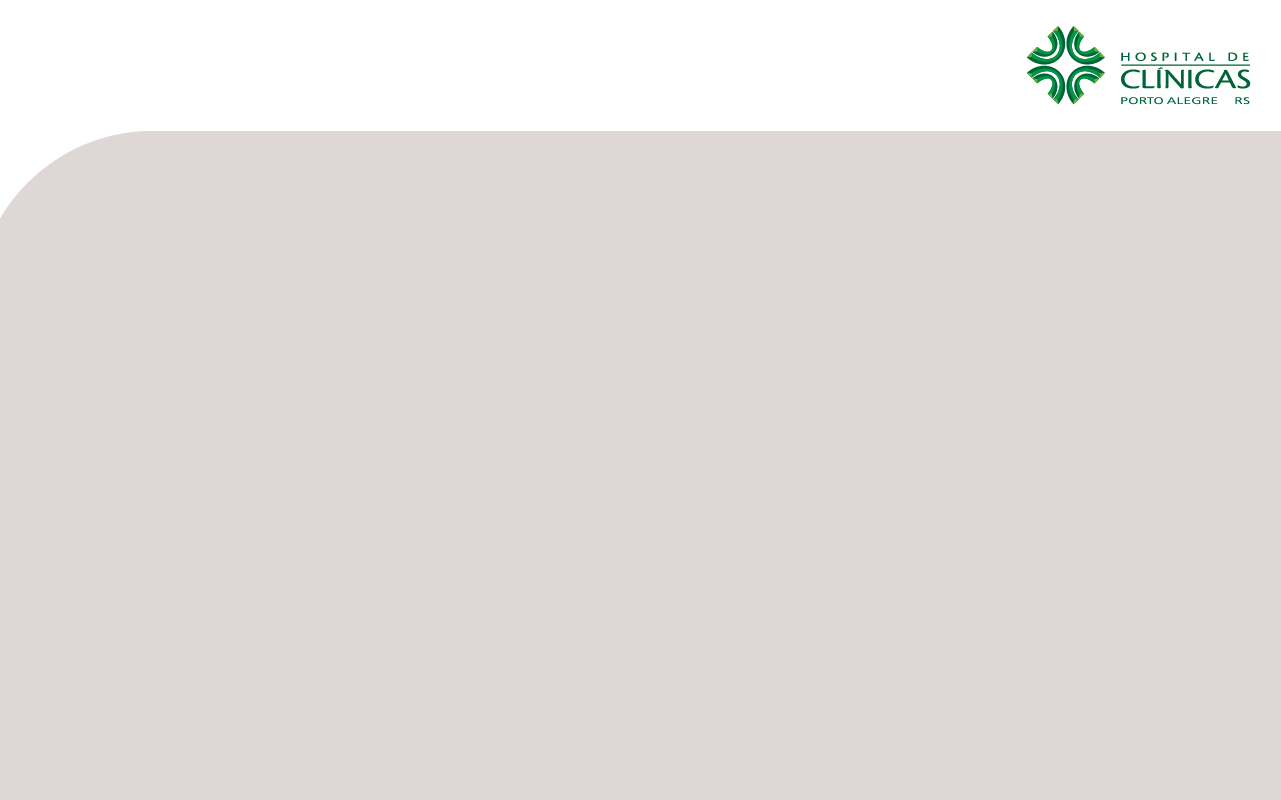 RESPONSABILIDADE CIVIL
surge a ideia de aplicação da pena equivalente a ofensa cometida, o que veio a ser conhecida como "a Lei do Talião" "olho por olho, dente por dente". 

a responsabilidade passou a ser tratada no Artigo 186 do Código Civil nos seguintes termos:  "Aquele que, por ação ou omissão voluntária, negligência ou imprudência, violar direito e causar dano a outrem, ainda que exclusivamente moral, comete ato lícito".

Art. 187. Também comete ato ilícito o titular de um direito que, ao exercê-lo, excede manifestamente os limites impostos pelo seu fim econômico ou social, pela boa-fé ou pelos bons costumes”.
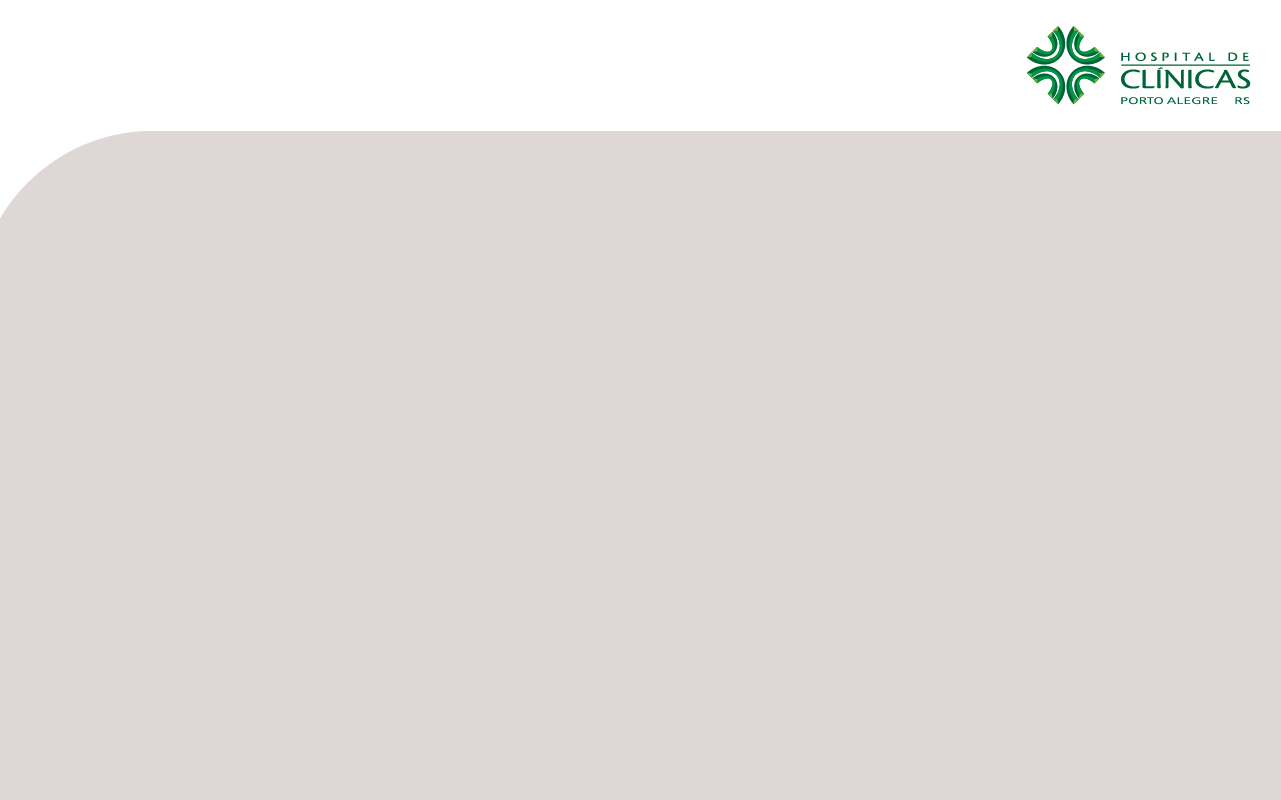 RESPONSABILIDADE CIVIL
Existem dois sistemas de responsabilidade:

a responsabilidade subjetiva como regra geral do nosso código, sustentada na teoria da culpa ( Art. 186 e 187 CC)

a responsabilidade civil objetiva Código Civil 
Art. 927 Aquele que, por ato ilícito, causar dano a outrem, fica obrigado a repará-lo.
Parágrafo único. Haverá obrigação de reparar o dano, independentemente de culpa, nos casos especificados em lei, ou quando a atividade normalmente desenvolvida pelo autor do dano implicar, por sua natureza, risco para os direitos de outrem.” O ofensor deve reparar , restituindo ou restaurando o ofendido independentemente de culpa, bastando a comprovação do dano e do nexo causal.
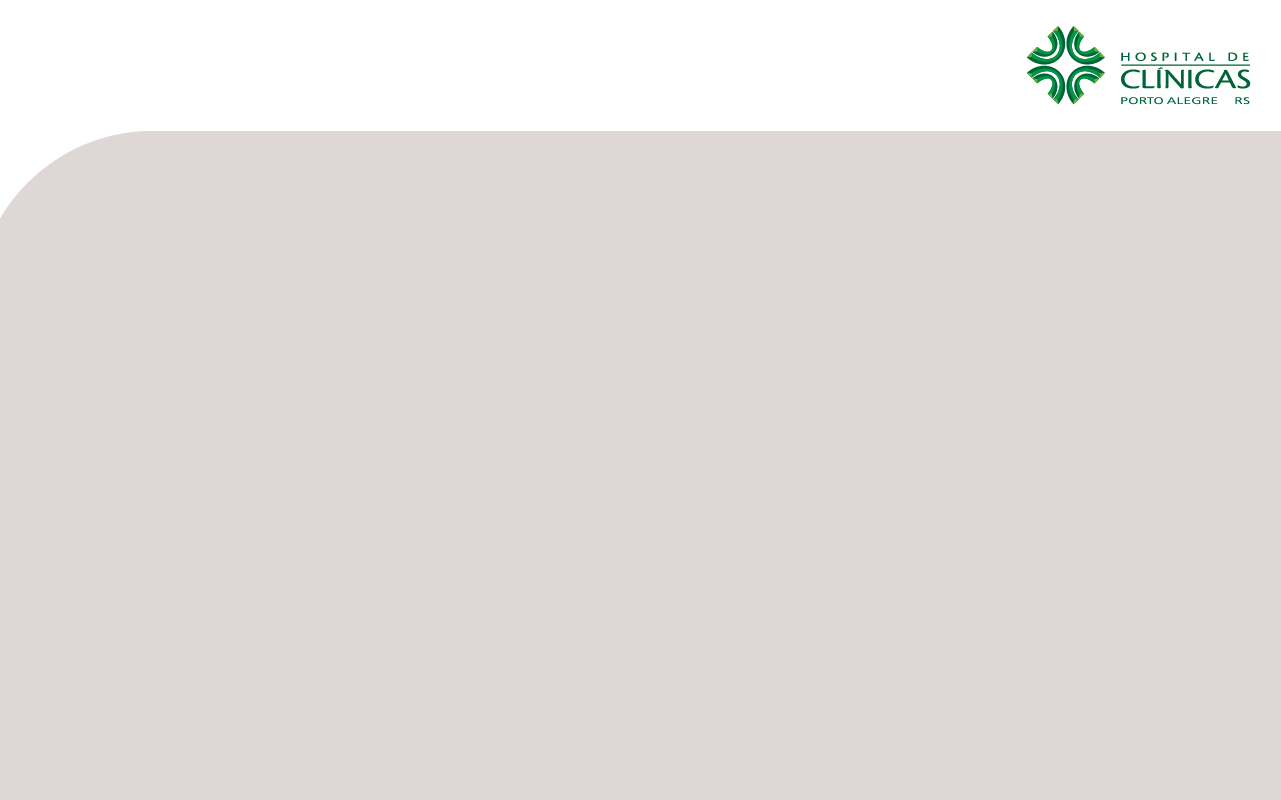 RESPONSABILIDADE CIVIL
Art. 6º São direitos básicos do consumidor: 
VI - a efetiva prevenção e reparação de danos patrimoniais e morais, individuais, coletivos e difusos;  

Art. 12. O fabricante, o produtor, o construtor, nacional ou estrangeiro, e o importador respondem, independentemente da existência de culpa, pela reparação dos danos causados aos consumidores por defeitos decorrentes de projeto, fabricação, construção, montagem, fórmulas, manipulação, apresentação ou acondicionamento de seus produtos, bem como por informações insuficientes ou inadequadas sobre sua utilização e riscos 
Art. 14. O fornecedor de serviços responde, independentemente da existência de culpa, pela reparação dos danos causados aos consumidores por defeitos relativos à prestação dos serviços, bem como por informações insuficientes ou inadequadas sobre sua fruição e riscos. (hospital)
§ 4° A responsabilidade pessoal dos profissionais liberais será apurada mediante a verificação de culpa. (médicos)
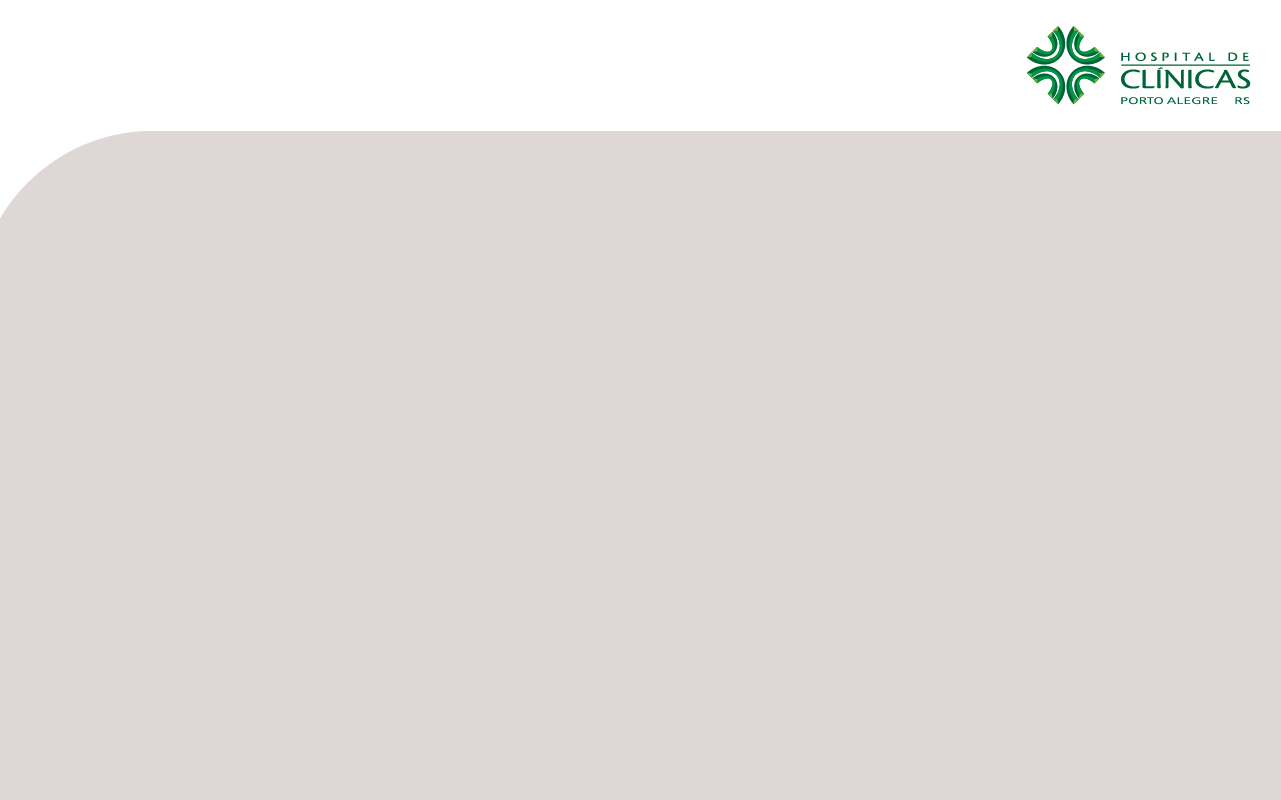 RESPONSABILIDADE CIVIL
A responsabilidade civil do médico é subjetiva e decorrente de uma obrigação de meio. Por esta razão, não é suficiente que um agente simplesmente alegue o erro e o prejuízo, sem demonstrar que o profissional contribuiu culposamente para tanto, que não se utilizou dos corretos ensinamentos e métodos disponíveis da ciência médica na busca da cura e/ou reabilitação.
Há obrigação de meio quando a prestação exige que o agente empregue determinados meios na consecução de um resultado, sem obrigá-lo, contudo a garanti-lo. A seu turno, a obrigação de resultado só será adimplida quando determinado resultado for alcançado. Ex.: cirurgia plástica
No caso dos hospitais, aplica-se o CDC, que atribui aos fornecedores responsabilidade objetiva apenas com relação a serviços defeituosos, que são aqueles em que não se dá ao consumidor a segurança que dele se espera.

A instituição hospitalar somente pode ser condenada em virtude da prestação de serviços defeituosos. Porém, uma vez demonstrado o defeito, não é preciso discutir de quem foi a culpa pela sua ocorrência, pois os riscos do serviço defeituoso correm todos por conta do hospital, mesmo que a instituição adote todos os cuidados possíveis.
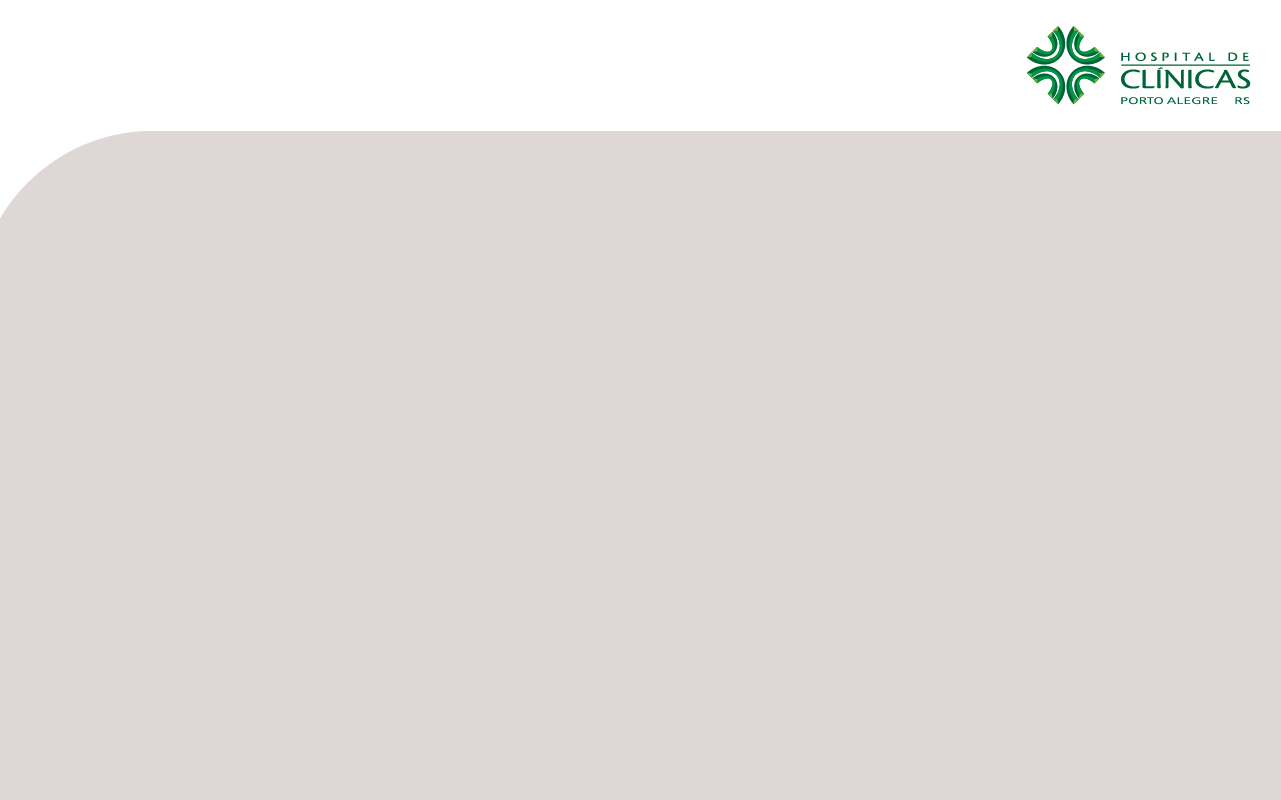 RESPONSABILIDADE CIVIL
Há também o caso em que a relação de consumo do paciente ocorre apenas com o médico, que termina realizando procedimentos dentro de um hospital, mas não em nome do hospital.

A definição dos limites da responsabilidade do hospital depende do esclarecimento de sua relação com o paciente. Se o paciente busca diretamente um hospital e este põem a sua disposição os seus médicos, trata-se de um contrato de consumo entre o paciente e o hospital. Todavia, se o paciente busca um médico e este contrata os serviços do hospital, para a realização de um procedimento em suas instalações, não existe uma relação direta de prestação de serviços médicos entre o hospital e o paciente.

Nesses casos, o hospital só mantém sua responsabilidade objetiva no que toca aos serviços que ele presta diretamente (equipamentos, hotelaria, segurança), mas não pelo serviço médico propriamente dito, que é de responsabilidade da equipe médica.
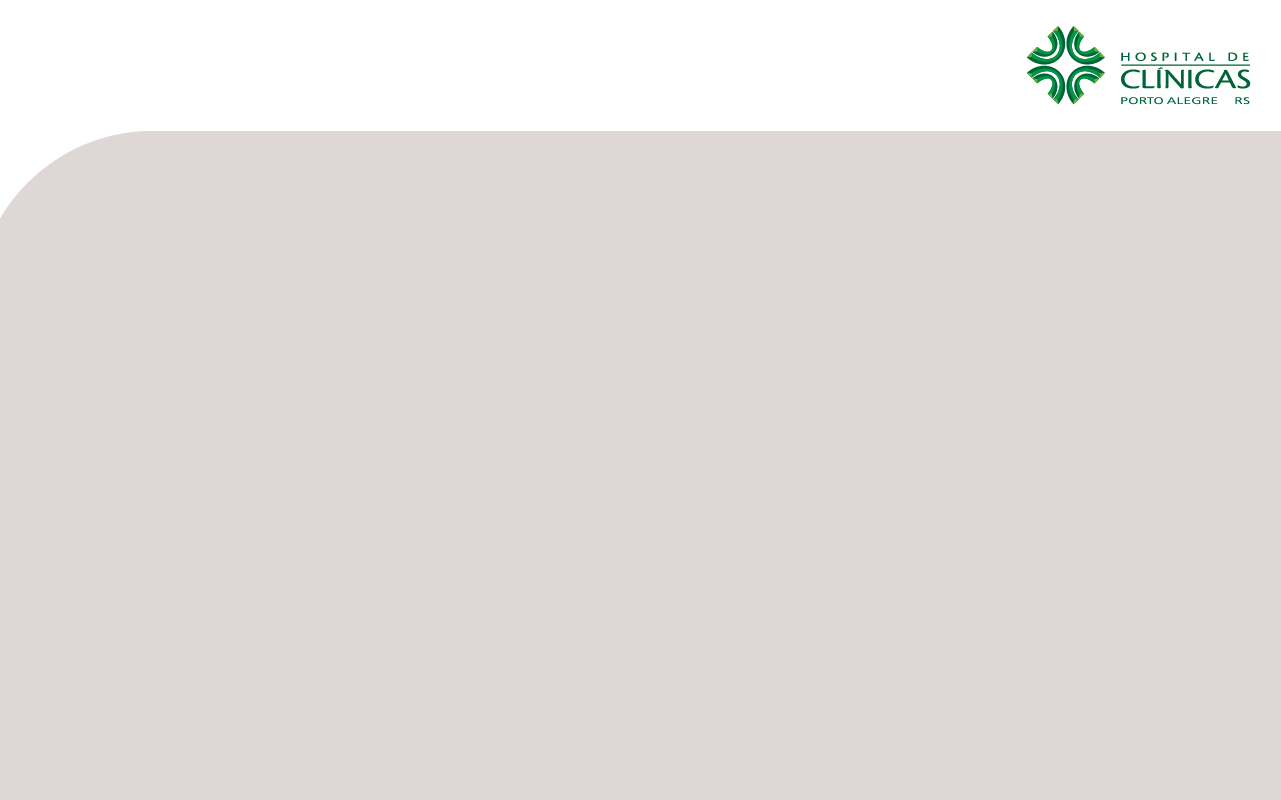 RESPONSABILIDADE CIVIL
CÓDIGO DE ÉTICA MÉDICA (2010)

III - RESPONSABILIDADE PROFISSIONAL

É vedado ao médico:

Art. 1º Causar dano ao paciente, por ação ou omissão, caracterizável como imperícia, imprudência ou negligência.
Parágrafo único. A responsabilidade médica é sempre pessoal e não pode ser presumida.

IV - DIREITOS HUMANOS

É vedado ao médico:
Art. 22. Deixar de obter consentimento do paciente ou de seu representante legal após esclarecê-lo sobre o procedimento a ser realizado, salvo em caso de risco iminente de morte.
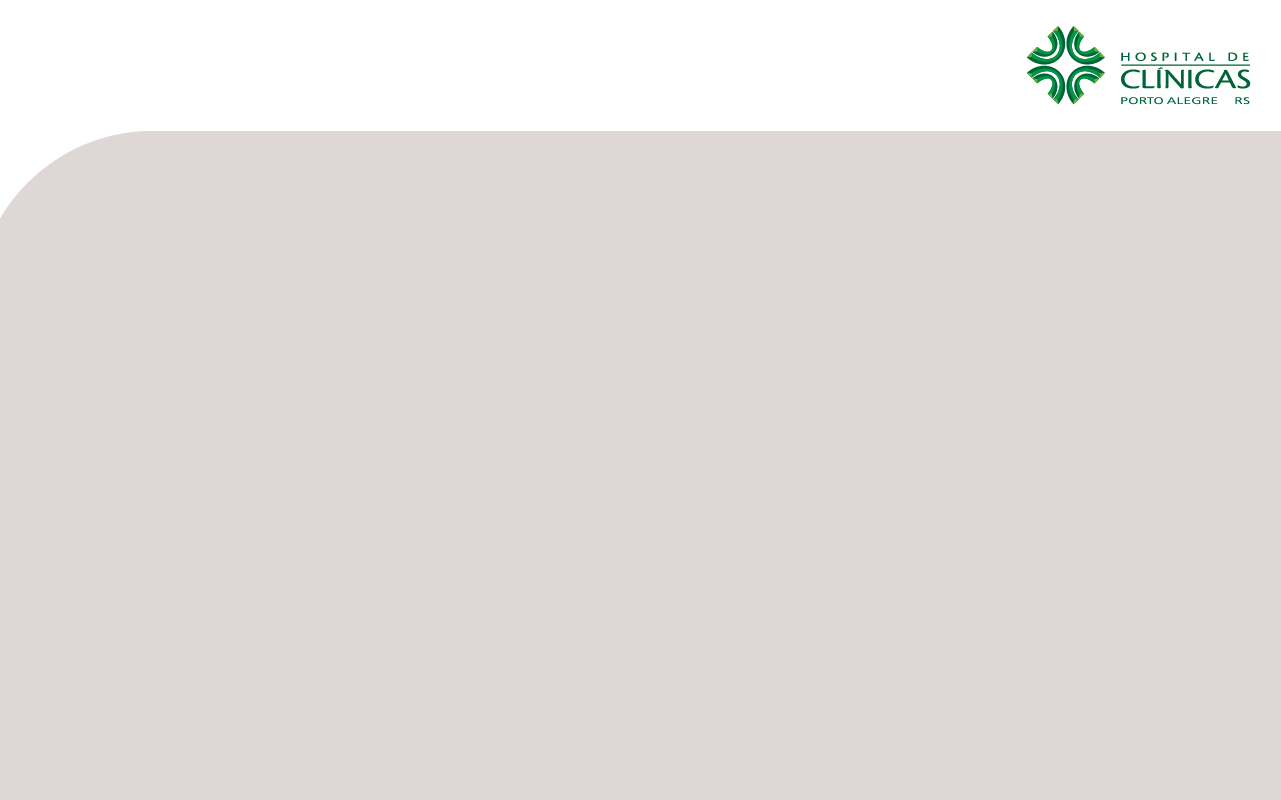 RESPONSABILIDADE CIVIL
V - RELAÇÃO COM PACIENTES E FAMILIARES

É vedado ao médico:

Art. 31. Desrespeitar o direito do paciente ou de seu representante legal de decidir livremente sobre a execução de práticas diagnósticas ou terapêuticas, salvo em caso de iminente risco de morte.
Art. 32. Deixar de usar todos os meios disponíveis de diagnóstico e tratamento, cientificamente reconhecidos e a seu alcance, em favor do paciente.
Art. 33. Deixar de atender paciente que procure seus cuidados profissionais em casos de urgência ou emergência, quando não haja outro médico ou serviço médico em condições de fazê-lo.
Art. 34. Deixar de informar ao paciente o diagnóstico, o prognóstico, os riscos e os objetivos do tratamento, salvo quando a comunicação direta possa lhe provocar dano, devendo, nesse caso, fazer a comunicação a seu representante legal.
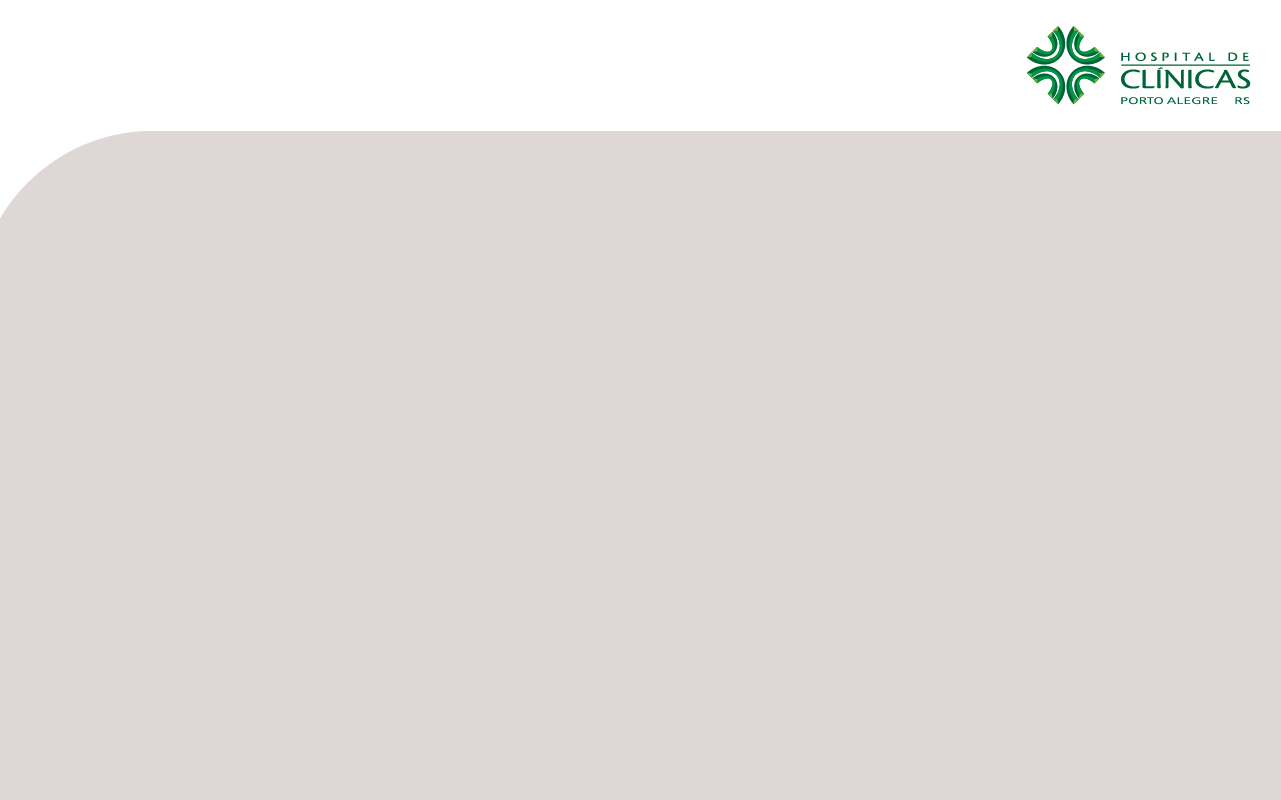 LEGISLAÇÃO DE SERVIÇOS HEMOTERÁPICOS
Portaria de Consolidação nº 5, de 28 de Setembro de 2017
Consolidação das normas sobre as ações e os serviços de saúde do Sistema Único de Saúde. 


Portaria GM/MS 158/2016 - Redefine o regulamento técnico de procedimentos hemoterápicos
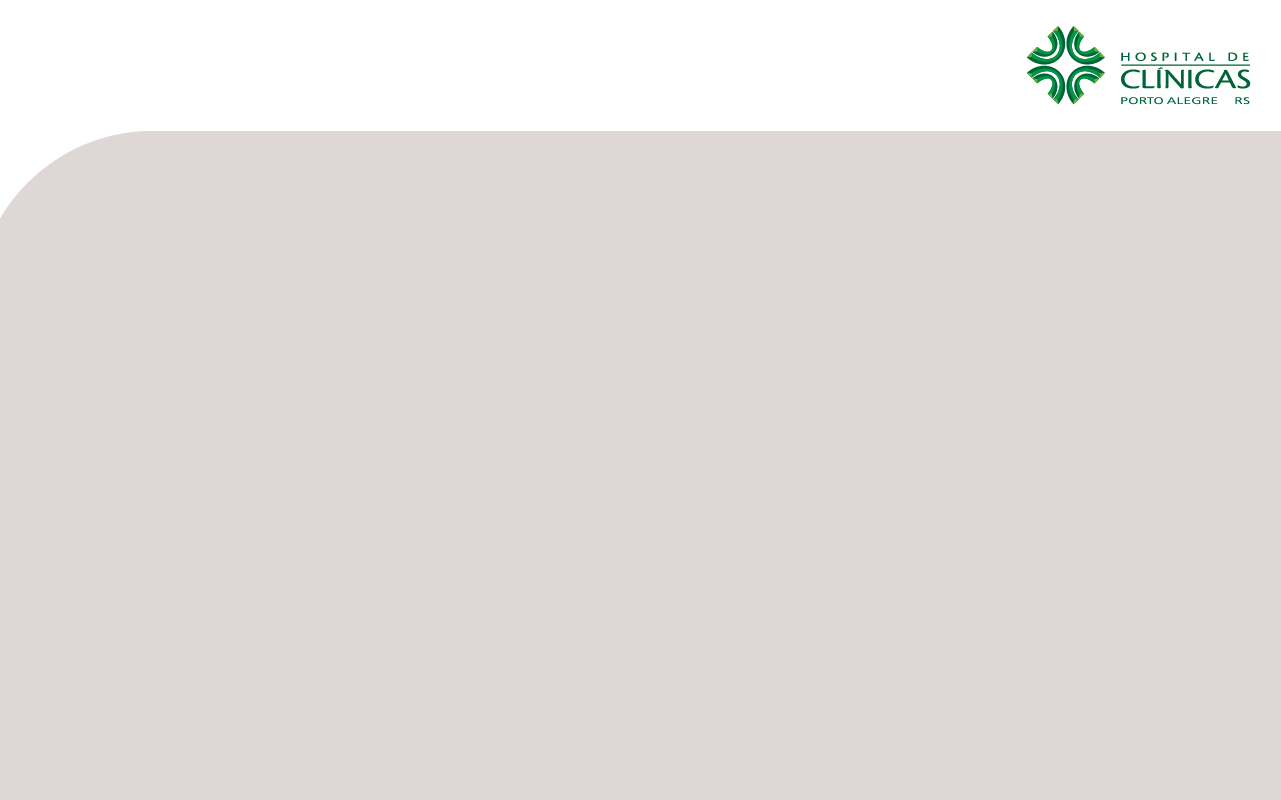 Portaria de Consolidação nº 5
ANEXO IV   DO SANGUE, COMPONENTES E DERIVADOS (Origem: PRT MS/GM 158/2016 
Art. 1º Fica instituído o regulamento técnico de procedimentos hemoterápicos, nos termos do Título II. (Origem: PRT MS/GM 158/2016, Art. 1º) 
Art. 2º O regulamento técnico de que trata este Anexo tem o objetivo de regulamentar a atividade hemoterápica no País, de acordo com os princípios e diretrizes da Política Nacional de Sangue, Componentes e Derivados, no que se refere à captação, proteção ao doador e ao receptor, coleta, processamento, estocagem, distribuição e transfusão do sangue, de seus componentes e derivados, originados do sangue humano venoso e arterial, para diagnóstico, prevenção e tratamento de doenças. (Origem: PRT MS/GM 158/2016, Art. 2º) 
§ 1º É de observância obrigatória o presente regulamento técnico e respectivos Anexos 1, 2, 3, 4, 5, 6, 7, 8, 9, 10 e 11 do Anexo IV por todos os órgãos e entidades, públicas e privadas, que executam atividades hemoterápicas em todo o território nacional no âmbito do Sistema Nacional de Sangue, Componentes e Derivados (SINASAN). (Origem: PRT MS/GM 158/2016, Art. 2º, § 1º) 
§ 2º A manutenção de toda a cadeia produtiva do sangue depende dos valores voluntários e altruístas da sociedade para o ato da doação, devendo o candidato à doação de sangue ser atendido sob os princípios da universalidade, integralidade e equidade no âmbito do Sistema Único de Saúde (SUS). (Origem: PRT MS/GM 158/2016, Art. 2º, § 2º)
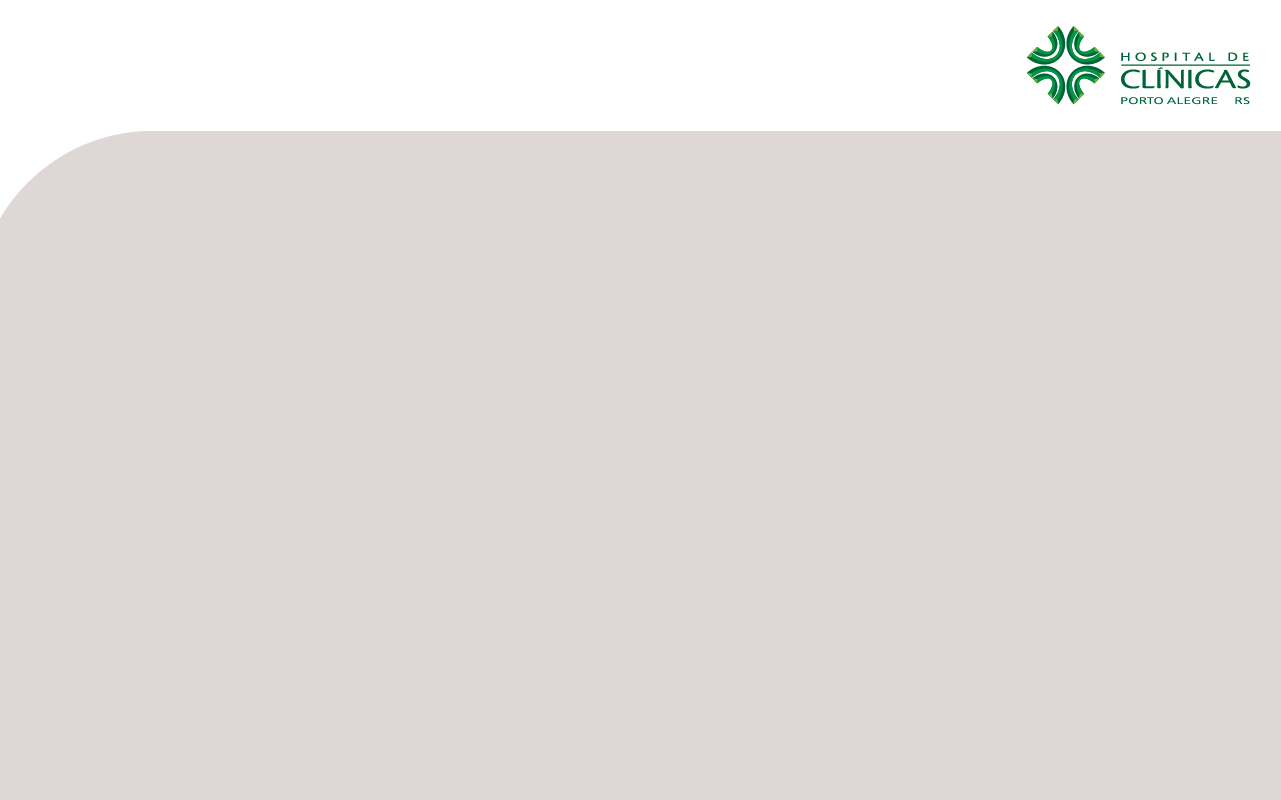 Portaria de Consolidação nº 5
§ 3º Os serviços de hemoterapia promoverão a melhoria da atenção e acolhimento aos candidatos à doação, realizando a triagem clínica com vistas à segurança do receptor, porém com isenção de manifestações de juízo de valor, preconceito e discriminação por orientação sexual, identidade de gênero, hábitos de vida, atividade profissional, condição socioeconômica, cor ou etnia, dentre outras, sem prejuízo à segurança do receptor. (Origem: PRT MS/GM 158/2016, Art. 2º, § 3º) 
Art. 3º A execução das ações de vigilância sanitária, controle de qualidade e vigilância epidemiológica no território nacional fica a cargo dos órgãos de apoio do SINASAN de que trata o art. 9º da Lei nº 10.205, de 21 de março de 2001, aos quais cabe a definição e estabelecimento da forma de realização dessas ações por meio de regulamentos próprios. (Origem: PRT MS/GM 158/2016, Art. 3º) 
Art. 4º Além do cumprimento do regulamento técnico constante deste Anexo, os órgãos e entidades que executem atividades hemoterápicas observarão ainda, os requisitos sanitários para funcionamento de serviços de hemoterapia definidos pela Agência Nacional de Vigilância Sanitária (ANVISA). (Origem: PRT MS/GM 158/2016, Art. 4º)
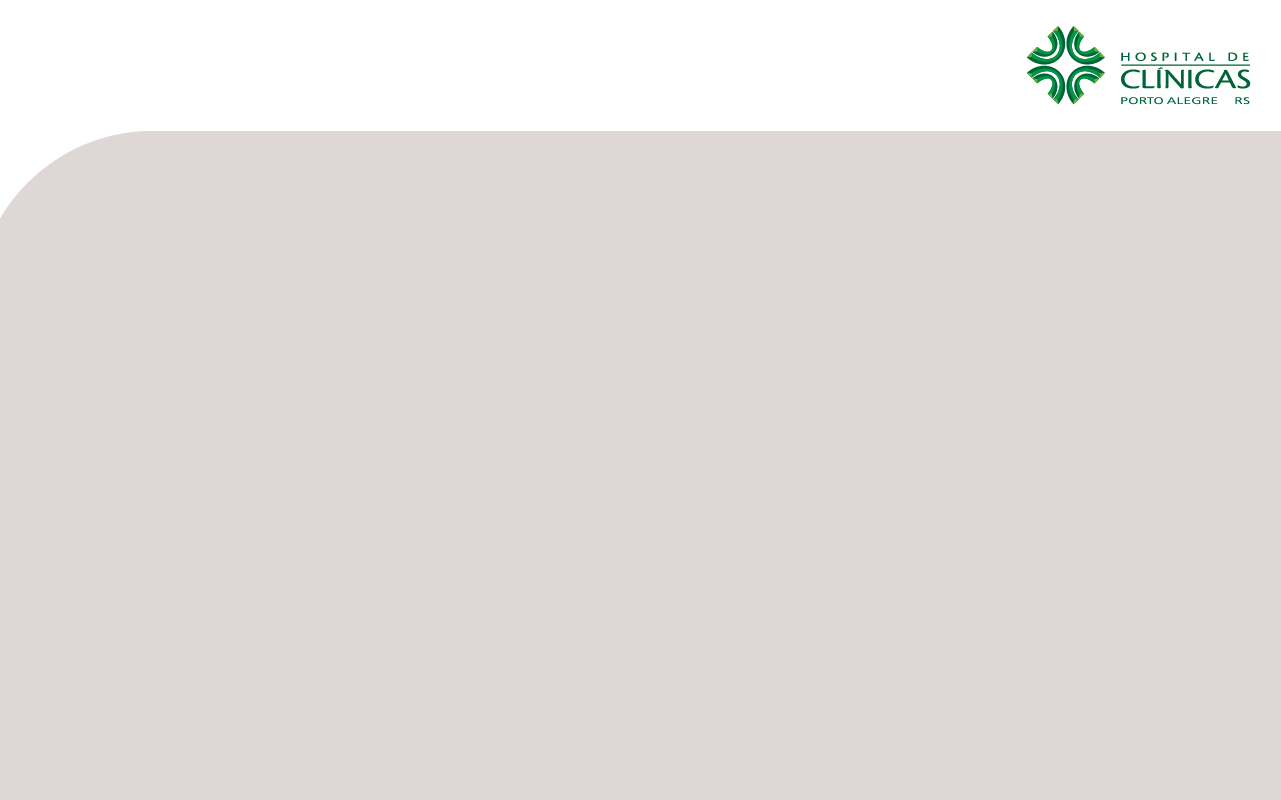 Portaria de Consolidação nº 5
XXX - rastreabilidade: habilidade de seguir a história, aplicação ou localização de um produto ou serviço por meio da identificação de registros; (Origem: PRT MS/GM 158/2016, Art. 5º, XXXI) 
XXXI - registros obrigatórios: registros relacionados diretamente com o cadastro e triagem de doadores de sangue, procedimentos de coleta, preparo e modificação dos componentes sanguíneos, exames de qualificação do sangue do doador e dos procedimentos pré-transfusionais, da transfusão e das complicações relacionadas a transfusões, permitindo, desta forma, a completa rastreabilidade do processo; (Origem: PRT MS/GM 158/2016, Art. 5º, XXXII) 
XXXIII - retrovigilância: parte da hemovigilância que trata da investigação retrospectiva relacionada à rastreabilidade das bolsas de doações anteriores de um doador que apresentou viragem de um marcador (soroconversão) ou relacionada a um receptor de sangue que veio a apresentar marcador positivo para uma doença transmissível, termo também aplicável em casos de detecção de positividade em análises microbiológicas de componentes sanguíneos e investigação de quadros infecciosos bacterianos em receptores, sem manifestação imediata, mas potencialmente imputados à transfusão; (Origem: PRT MS/GM 158/2016, Art. 5º, XXXIV)
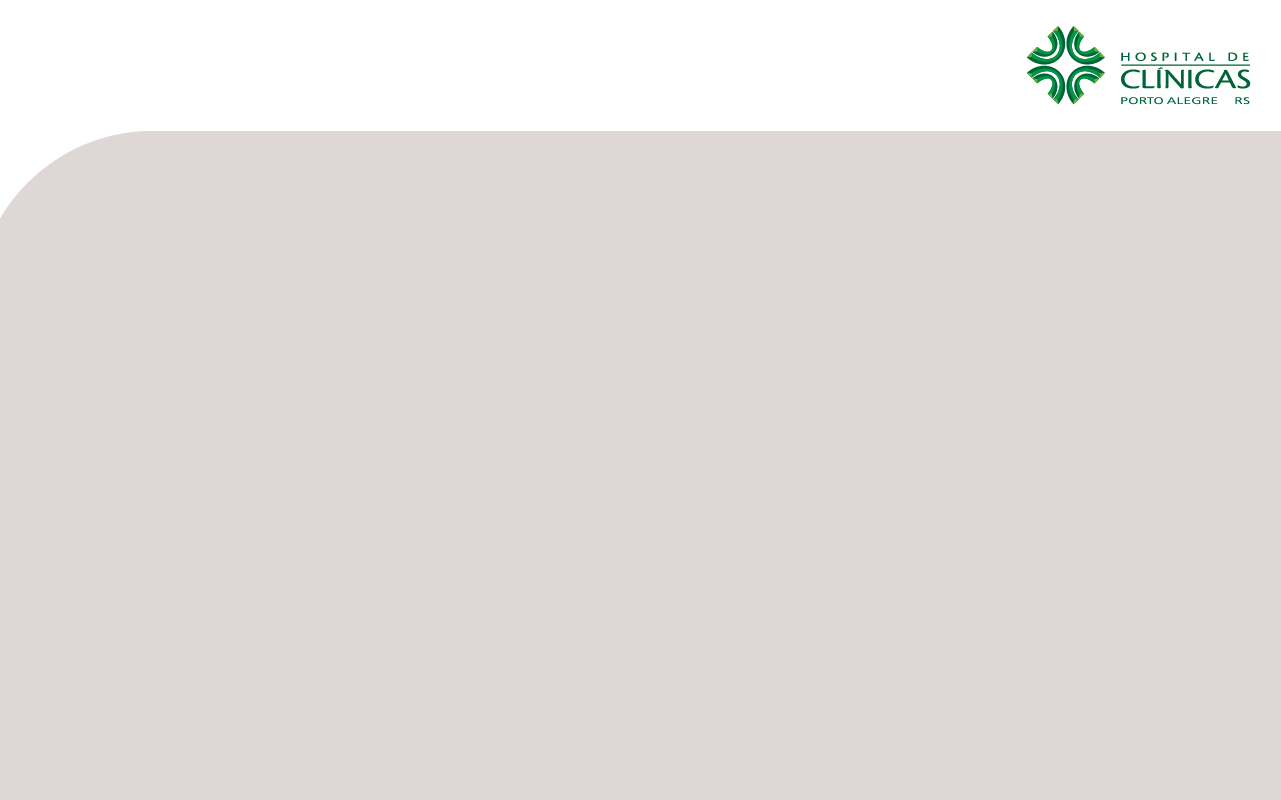 Portaria de Consolidação nº 5
Seção I Dos Princípios Gerais (Origem: PRT MS/GM 158/2016, TÍTULO II, CAPÍTULO I, Seção I) 
Art. 6º A transfusão de sangue e seus componentes deve ser utilizada criteriosamente na medicina, uma vez que toda transfusão traz em si um risco ao receptor, seja imediato ou tardio, devendo ser indicada de forma criteriosa. (Origem: PRT MS/GM 158/2016, Art. 6º) 
Parágrafo Único. A indicação de transfusão de sangue poderá ser objeto de análise e aprovação pela equipe médica do serviço de hemoterapia. (Origem: PRT MS/GM 158/2016, Art. 6º, Parágrafo Único) 
Art. 7º Nas cirurgias eletivas deverão ser consideradas ações que reduzam o consumo de componentes sanguíneos alogênicos, como métodos que diminuam o sangramento no intraoperatório ou a realização de transfusão autóloga. (Origem: PRT MS/GM 158/2016, Art. 7º) 
Art. 8º A responsabilidade técnica pelo serviço de hemoterapia ficará a cargo de um médico especialista em hemoterapia e/ou hematologia ou qualificado por órgão competente devidamente reconhecido para este fim pelo Coordenador do Sistema Estadual de Sangue, Componentes e Derivados. (Origem: PRT MS/GM 158/2016, Art. 8º) 
Parágrafo Único. Cabe ao médico responsável técnico a responsabilidade final por todas as atividades médicas e técnicas que incluam o cumprimento das normas técnicas e a determinação da adequação das indicações da transfusão de sangue e de componentes. (Origem: PRT MS/GM 158/2016, Art. 8º, Parágrafo Único) 
Art. 9º As atividades técnicas realizadas no serviço de hemoterapia que não estejam especificamente consideradas por este Anexo serão aprovadas pelo responsável técnico da instituição de assistência à saúde. (Origem: PRT MS/GM 158/2016, Art. 9º)
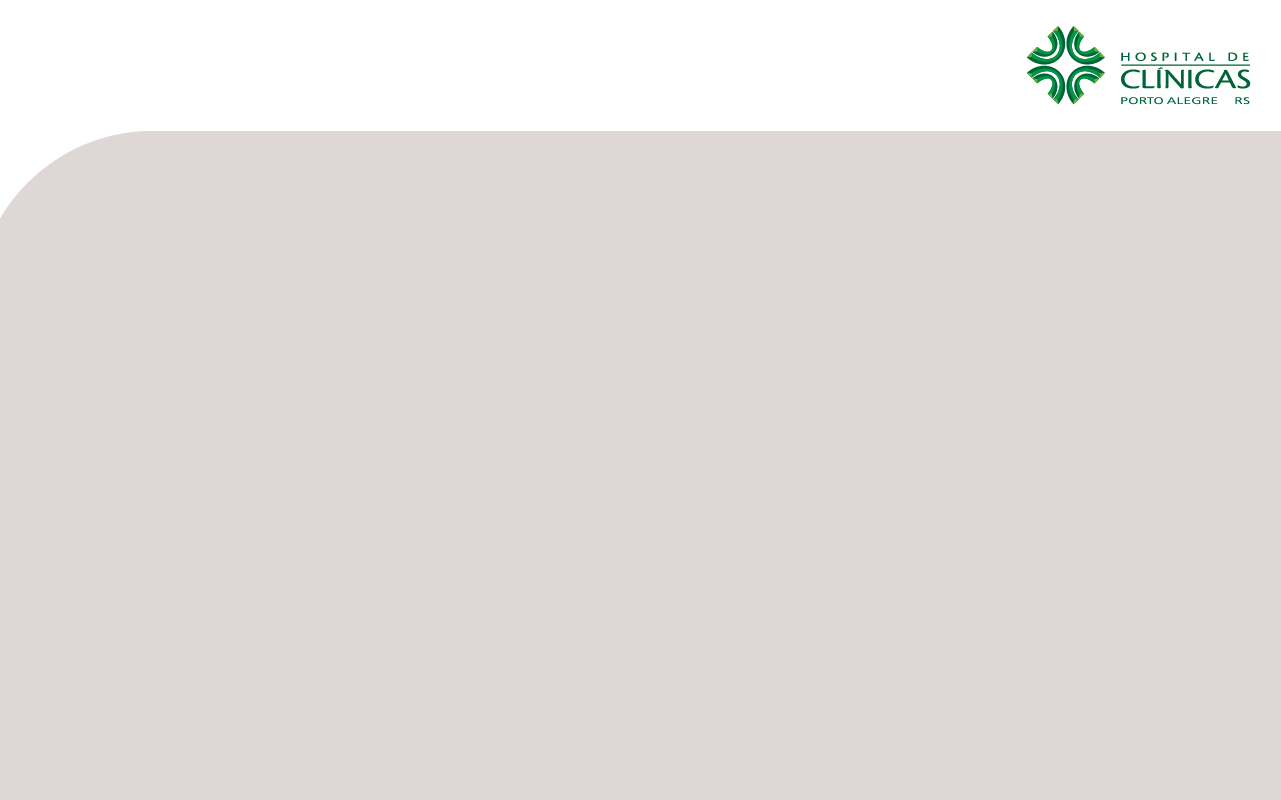 Portaria de Consolidação nº 5
Art. 10. Nos serviços de hemoterapia de maior complexidade, como o Hemocentro Coordenador, a responsabilidade administrativa será de profissional qualificado. (Origem: PRT MS/GM 158/2016, Art. 10)  
Parágrafo Único. O profissional qualificado de que trata o "caput" possuirá, preferencialmente, formação de nível superior em qualquer área de conhecimento e com experiência em administração ou gestão de serviços de saúde. (Origem: PRT MS/GM 158/2016, Art. 10, Parágrafo Único) 
Art. 11. As instituições de assistência à saúde que realizem intervenções cirúrgicas de grande porte, atendimentos de urgência e emergência ou que efetuem mais de 60 (sessenta) transfusões por mês devem contar com, pelo menos, uma Agência Transfusional (AT). (Origem: PRT MS/GM 158/2016, Art. 11) 
§ 1º As instituições de assistência à saúde que não se enquadrem nos critérios estabelecidos no "caput", mas cujo tempo de viabilização do procedimento transfusional, a exemplo do tempo entre coleta de amostra, preparo e instalação do componente sanguíneo, comprometer a assistência ao paciente, deverão buscar alternativas para minimizar esse risco e garantir o suporte hemoterápico necessário. (Origem: PRT MS/GM 158/2016, Art. 11, § 1º) 
§ 2º A mesma conduta de que trata o § 1º deverá ser tomada em unidades de assistência à saúde que realizam procedimentos obstétricos. (Origem: PRT MS/GM 158/2016, Art. 11, § 2º) 
§ 3º Toda instituição de assistência à saúde que possa, potencialmente, utilizar sangue e componentes sanguíneos terá convênio, contrato ou termo de compromisso formalizado com um serviço de hemoterapia de referência para assistência hemoterápica, conforme descrito no art. 272, sem prejuízo de outras normas aplicáveis. (Origem: PRT MS/GM 158/2016, Art. 11, § 3º)
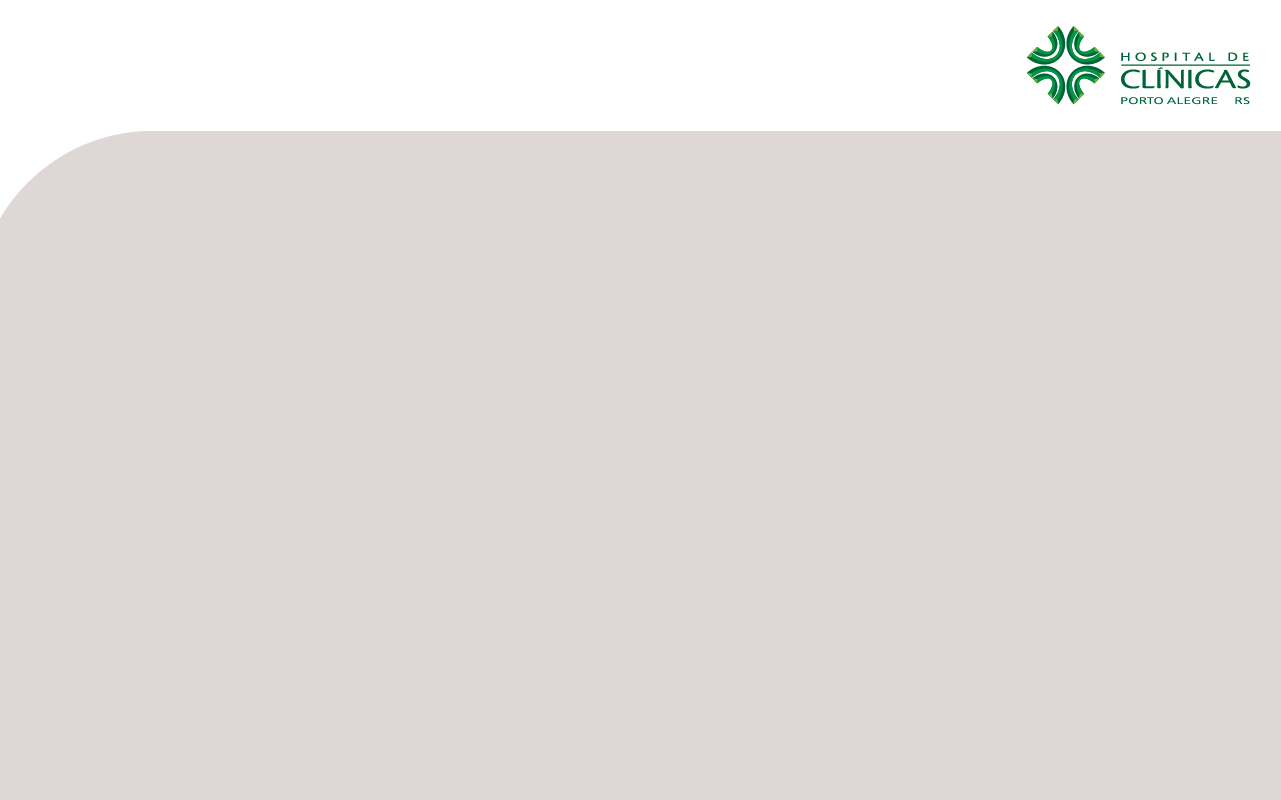 Portaria de Consolidação nº 5
Art. 12. Toda instituição de assistência à saúde que realiza transfusão de sangue e componentes sanguíneos comporá ou fará parte de um Comitê Transfusional. (Origem: PRT MS/GM 158/2016, Art. 12) 
§ 1º É competência do Comitê Transfusional o monitoramento da prática hemoterápica na instituição de assistência à saúde visando o uso racional do sangue, a atividade educacional continuada em hemoterapia, a hemovigilância e a elaboração de protocolos de atendimento da rotina hemoterápica. (Origem: PRT MS/GM 158/2016, Art. 12, § 1º) 
§ 2º Os serviços de hemoterapia e as instituições de assistência à saúde que possuam Agências Transfusionais constituirão seus próprios Comitês Transfusionais. (Origem: PRT MS/GM 158/2016, Art. 12, § 2º) 
§ 3º A constituição do Comitê Transfusional será compatível e adequar-se-á às necessidades e complexidades de cada serviço de hemoterapia. (Origem: PRT MS/GM 158/2016, Art. 12, § 3º) 
§ 4º As instituições de assistência à saúde que não possuam Agência Transfusional participarão das atividades do Comitê Transfusional do serviço de hemoterapia que as assiste ou constituirão Comitê Transfusional próprio. (Origem: PRT MS/GM 158/2016, Art. 12, § 4º) 
Art. 13. O serviço de hemoterapia colaborará com as atividades dos Comitês Transfusionais das instituições de assistência à saúde para as quais forneça componentes sanguíneos para atividade transfusional, de elaboração e implementação de protocolos para controlar as indicações, o uso e o descarte dos componentes sanguíneos, quando solicitado. (Origem: PRT MS/GM 158/2016, Art. 13)
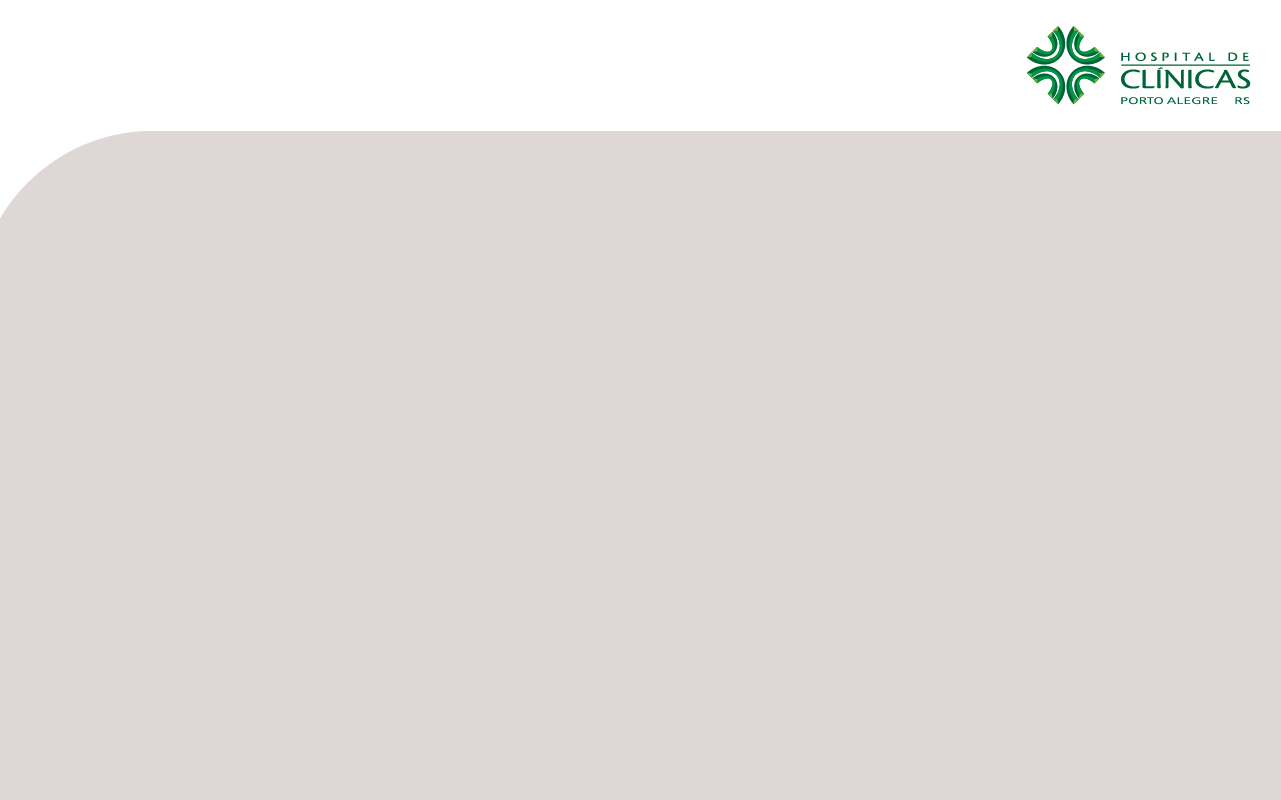 Portaria de Consolidação nº 5
Art. 23. Os registros obrigatórios definidos por este Anexo serão guardados pela instituição de saúde por um período mínimo de 20 (vinte) anos. (Origem: PRT MS/GM 158/2016, Art. 23)
Art. 24. Os registros e documentos referentes às atividades desenvolvidas pelo serviço de hemoterapia deverão possibilitar a identificação do técnico responsável pela execução da atividade. (Origem: PRT MS/GM 158/2016, Art. 24) 
Art. 25. O serviço de hemoterapia informará à autoridade sanitária competente, obrigatoriamente, qualquer ocorrência de investigação decorrente de casos de soroconversão. (Origem: PRT MS/GM 158/2016, Art. 25) 
Art. 26. Os dados de produção dos serviços de hemoterapia referentes às atividades hemoterápicas serão disponibilizados nos respectivos serviços de hemoterapia e ao Ministério da Saúde, aos órgãos de controle e aos órgãos e entidades públicas de vigilância sanitária, na forma definida por esses órgãos e entidades. (Origem: PRT MS/GM 158/2016, Art. 26)
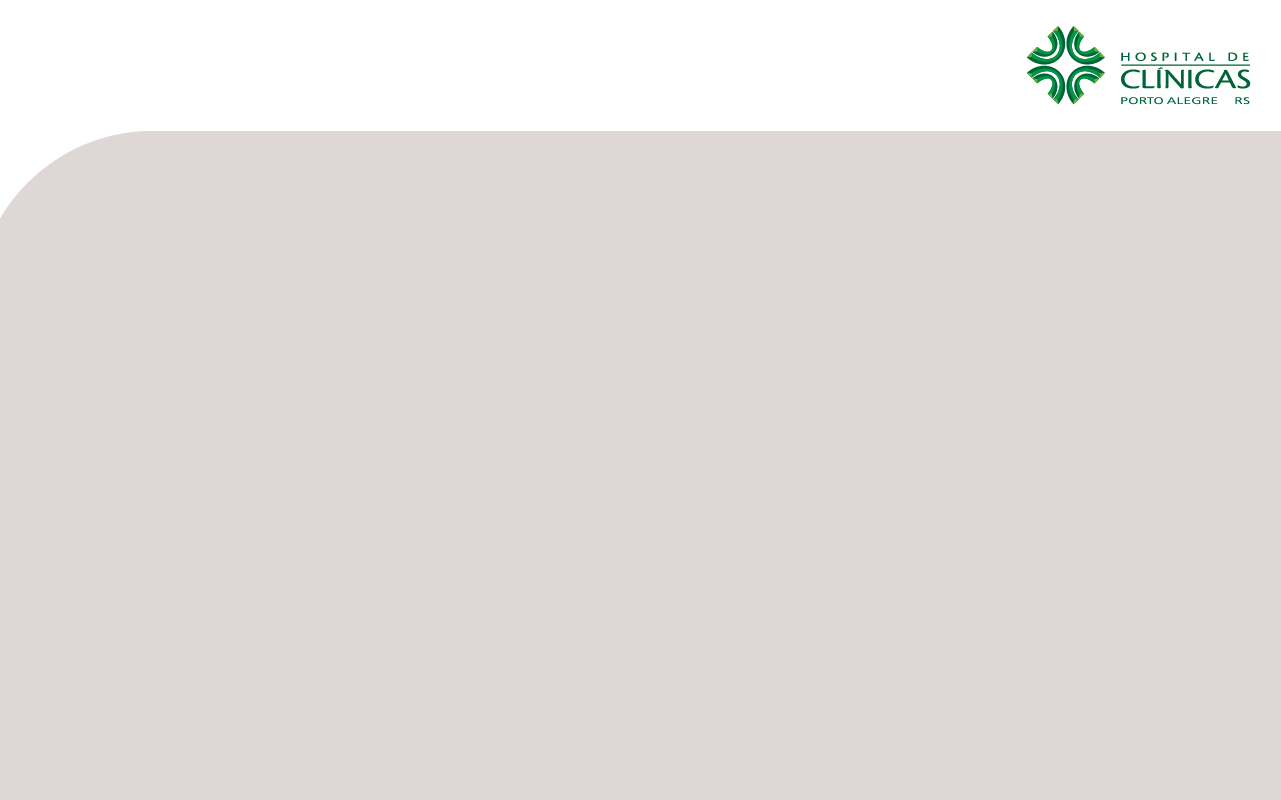 Portaria de Consolidação nº 5
Seção X Da Transfusão Sanguínea (Origem: PRT MS/GM 158/2016, TÍTULO II, CAPÍTULO I, Seção X) 
Art. 168. As solicitações para transfusão de sangue ou componentes serão feitas exclusivamente por médicos, em formulário de requisição específico que contenha informações suficientes para a correta identificação do receptor. (Origem: PRT MS/GM 158/2016, Art. 169) 
§ 1º Devem constar no formulário de que trata o "caput", no mínimo, os seguintes dados: (Origem: PRT MS/GM 158/2016, Art. 169, § 1º) 
I - nome completo do paciente sem abreviaturas; (Origem: PRT MS/GM 158/2016, Art. 169, § 1º, I) 
II - data de nascimento; (Origem: PRT MS/GM 158/2016, Art. 169, § 1º, II) 
III - sexo; (Origem: PRT MS/GM 158/2016, Art. 169, § 1º, III) 
IV - idade; (Origem: PRT MS/GM 158/2016, Art. 169, § 1º, IV) 
V - número do prontuário ou registro do paciente; (Origem: PRT MS/GM 158/2016, Art. 169, § 1º, V) 
VI - número do leito (no caso de paciente internado); (Origem: PRT MS/GM 158/2016, Art. 169, § 1º, VI) 
VII - diagnóstico; (Origem: PRT MS/GM 158/2016, Art. 169, § 1º, VII)
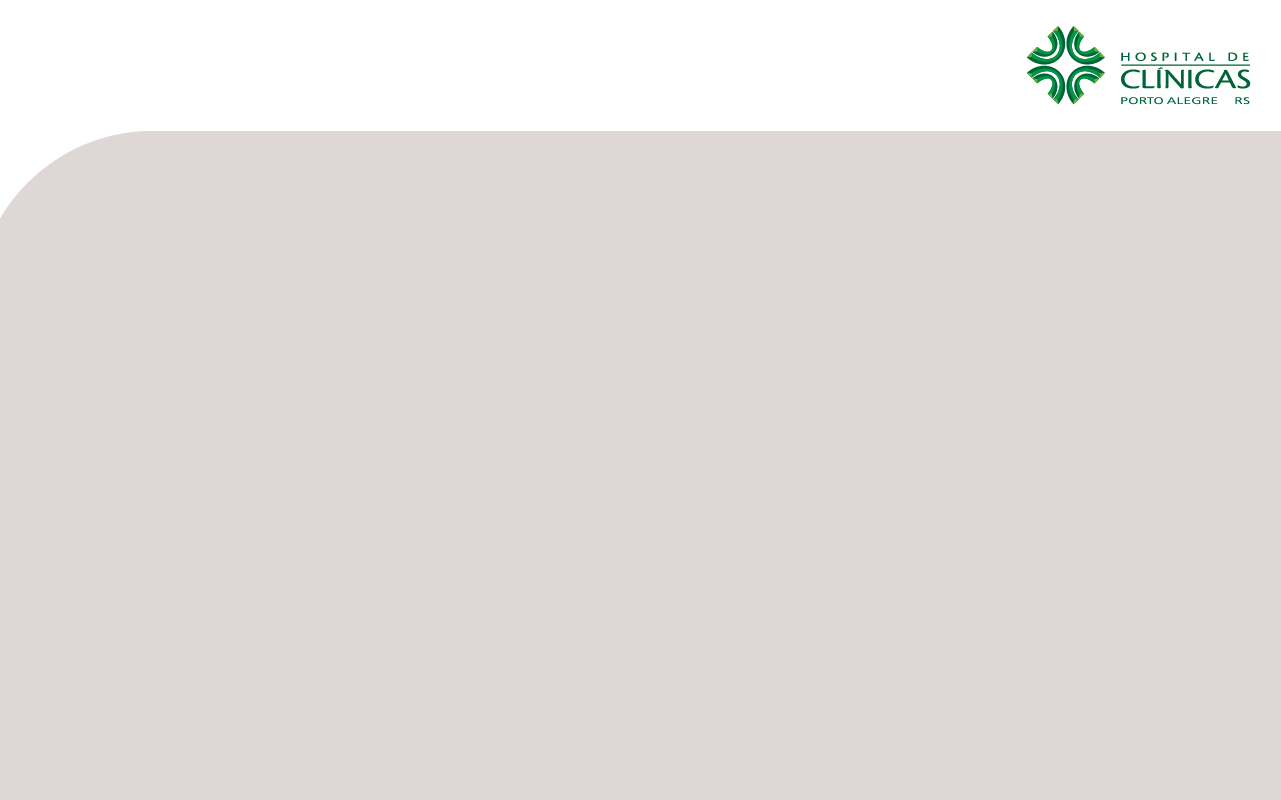 Portaria de Consolidação nº 5
VIII - componente sanguíneo solicitado (com o respectivo volume ou quantidade); (Origem: PRT MS/GM 158/2016, Art. 169, § 1º, VIII) 
IX - modalidade da transfusão; (Origem: PRT MS/GM 158/2016, Art. 169, § 1º, IX) 
X - resultados laboratoriais que justifiquem a indicação do componente sanguíneo; (Origem: PRT MS/GM 158/2016, Art. 169, § 1º, X) 
XI - data; (Origem: PRT MS/GM 158/2016, Art. 169, § 1º, XI) 
XII - dados do médico solicitante (nome completo, assinatura e número do CRM); (Origem: PRT MS/GM 158/2016, Art. 169, § 1º, XII)
XIII - peso do paciente (quando indicado); e (Origem: PRT MS/GM 158/2016, Art. 169, § 1º, XIII) 
XIV - antecedentes transfusionais, gestacionais e de reações à transfusão quando relatados pelo paciente. (Origem: PRT MS/GM 158/2016, Art. 169, § 1º, XIV) 

§ 2º Não serão aceitas pelo serviço de hemoterapia requisições de transfusão fora dos padrões descritos no § 1º, incompletas, ilegíveis ou rasuradas. (Origem: PRT MS/GM 158/2016, Art. 169, § 2º) 

§ 3º Em situação clinicamente justificável, a requisição de transfusão poderá ser aceita conforme protocolo estabelecido pelo serviço de hemoterapia, não eximida a necessidade de coletar as informações previstas no § 1º na sequência do evento transfusional. (Origem: PRT MS/GM 158/2016, Art. 169, § 3º)
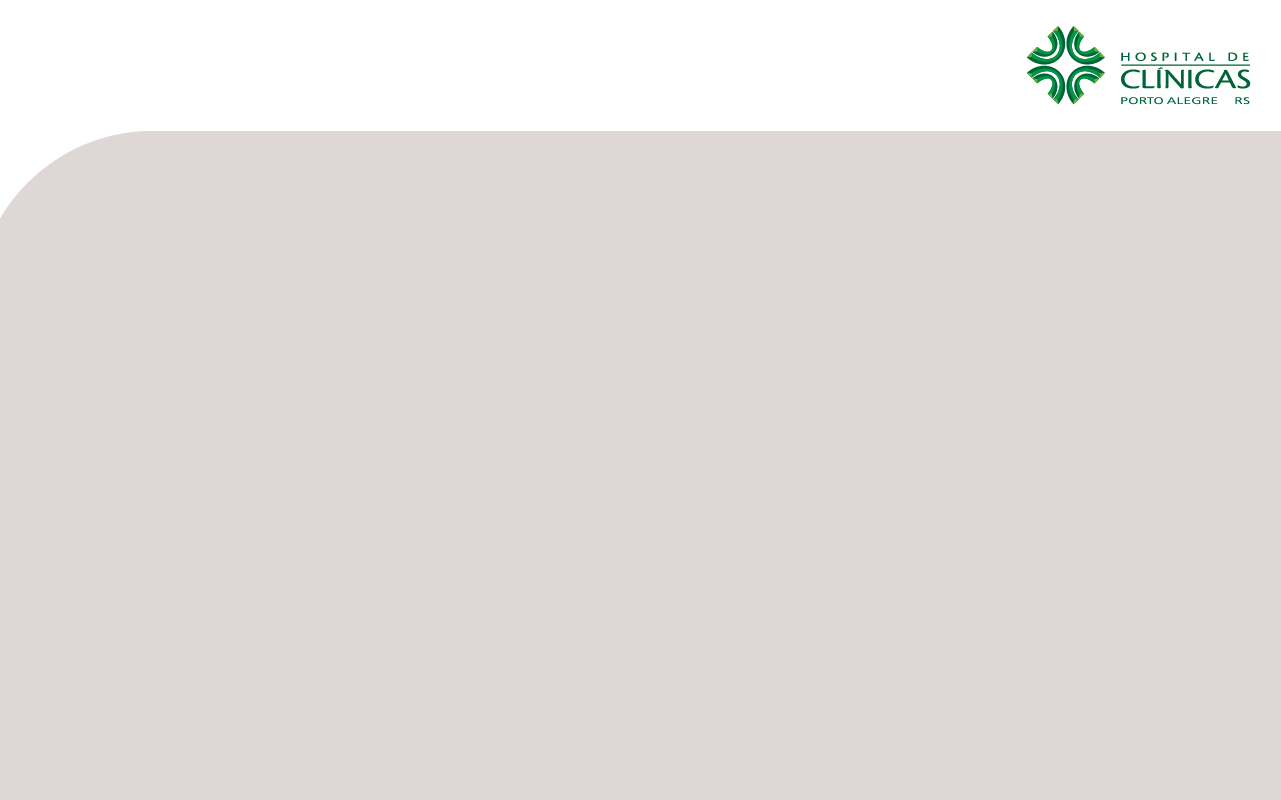 Portaria de Consolidação nº 5
Art. 170. Na hipótese de transfusão de urgência ou emergência, a liberação de sangue total ou concentrado de hemácias antes do término dos testes pré-transfusionais poderá ser feita, desde que obedecidas às seguintes condições: (Origem: PRT MS/GM 158/2016, Art. 171) 
I - o quadro clínico do paciente justifique a emergência, isto é, quando o retardo no início da transfusão coloque em risco a vida do paciente; (Origem: PRT MS/GM 158/2016, Art. 171, I) 
II - existência de procedimento escrito no serviço de hemoterapia, estipulando o modo como esta liberação será realizada; (Origem: PRT MS/GM 158/2016, Art. 171, II) 
III - termo de responsabilidade assinado pelo médico responsável pelo paciente no qual afirme expressamente o conhecimento do risco e concorde com o procedimento; e (Origem: PRT MS/GM 158/2016, Art. 171, III) 
IV - as provas pré-transfusionais devem ser finalizadas, mesmo que a transfusão já tenha sido completada. (Origem: PRT MS/GM 158/2016, Art. 171, IV) 
§ 1º A indicação de transfusões de emergência deve ser previamente definida em protocolo elaborado pelo Comitê Transfusional da instituição de assistência à saúde em que esta ocorrerá, sem prejuízo do disposto no inciso II do "caput". (Origem: PRT MS/GM 158/2016, Art. 171, § 1º) 
§ 2º O médico solicitante deve estar ciente dos riscos das transfusões de urgência ou emergência e será responsável pelas consequências do ato transfusional, se esta situação houver sido criada por seu esquecimento, omissão ou pela indicação da transfusão sem aprovação prévia nos protocolos definidos pelo Comitê Transfusional. (Origem: PRT MS/GM 158/2016, Art. 171, § 2º) 
§ 3º Se não houver amostra do paciente no serviço de hemoterapia, esta será colhida assim que possível. (Origem: PRT MS/GM 158/2016, Art. 171, § 3º)
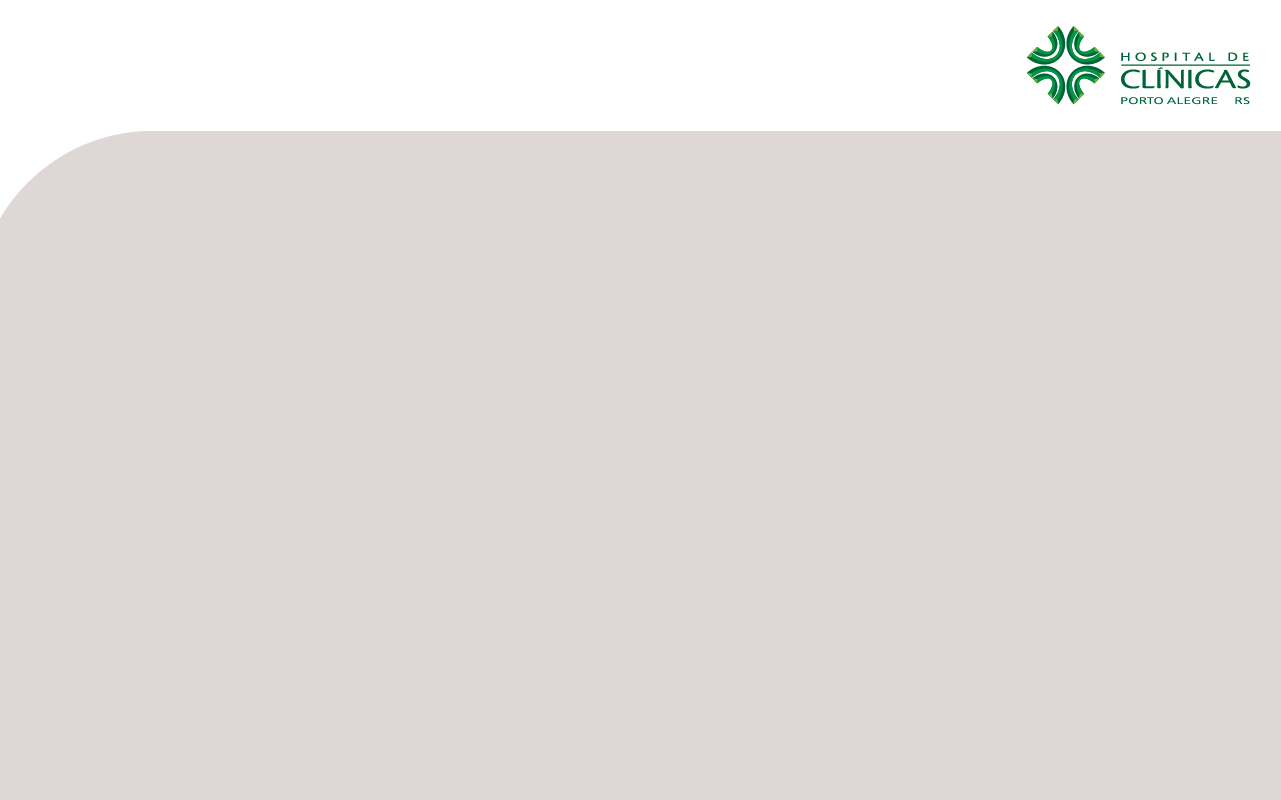 Portaria de Consolidação nº 5
§ 4º Nos casos de transfusão na modalidade de emergência, em que não houver tempo para tipagem do sangue do receptor, é recomendável o uso de hemácias O RhD negativo. (Origem: PRT MS/GM 158/2016, Art. 171, § 4º)
Art. 178. Será realizado teste de compatibilidade entre o sangue do receptor e amostras das bolsas a serem utilizadas no ato transfusional. (Origem: PRT MS/GM 158/2016, Art. 179) 
§ 5º Quando os resultados dos testes pré-transfusionais demonstrarem que não há concentrado de hemácias compatível para o receptor, o serviço de hemoterapia comunicará este fato ao médico solicitante e, em conjunto com este, realizará a avaliação clínica do paciente. (Origem: PRT MS/GM 158/2016, Art. 179, § 5º) 
§ 6º A decisão de transfundir concentrado de hemácias incompatível será justificada por escrito, em termo assinado pelo hemoterapeuta e/ou pelo médico assistente do paciente e, quando possível, pelo paciente ou seu responsável legal. (Origem: PRT MS/GM 158/2016, Art. 179, § 6º) 
Art. 179. O serviço de hemoterapia que realiza atendimento de emergência terá protocolo escrito que defina a sua conduta nas transfusões maciças. (Origem: PRT MS/GM 158/2016, Art. 180) 
§ 2º A reposição de componentes sanguíneos deve ser indicada à medida que se identificam alterações específicas por meio de avaliação clínica e laboratorial ou baseada em protocolos pré-estabelecidos pela instituição. (Origem: PRT MS/GM 158/2016, Art. 180, § 2º) 
Art. 181. O sangue total e os concentrados de hemácias serão ABO compatíveis. (Origem: PRT MS/GM 158/2016, Art. 182) 
§ 13. O médico do serviço de hemoterapia pode suspender ou modificar uma transfusão quando considerá-la desnecessária, registrando de maneira clara a alteração e os motivos desta decisão. (Origem: PRT MS/GM 158/2016, Art. 182, § 13)
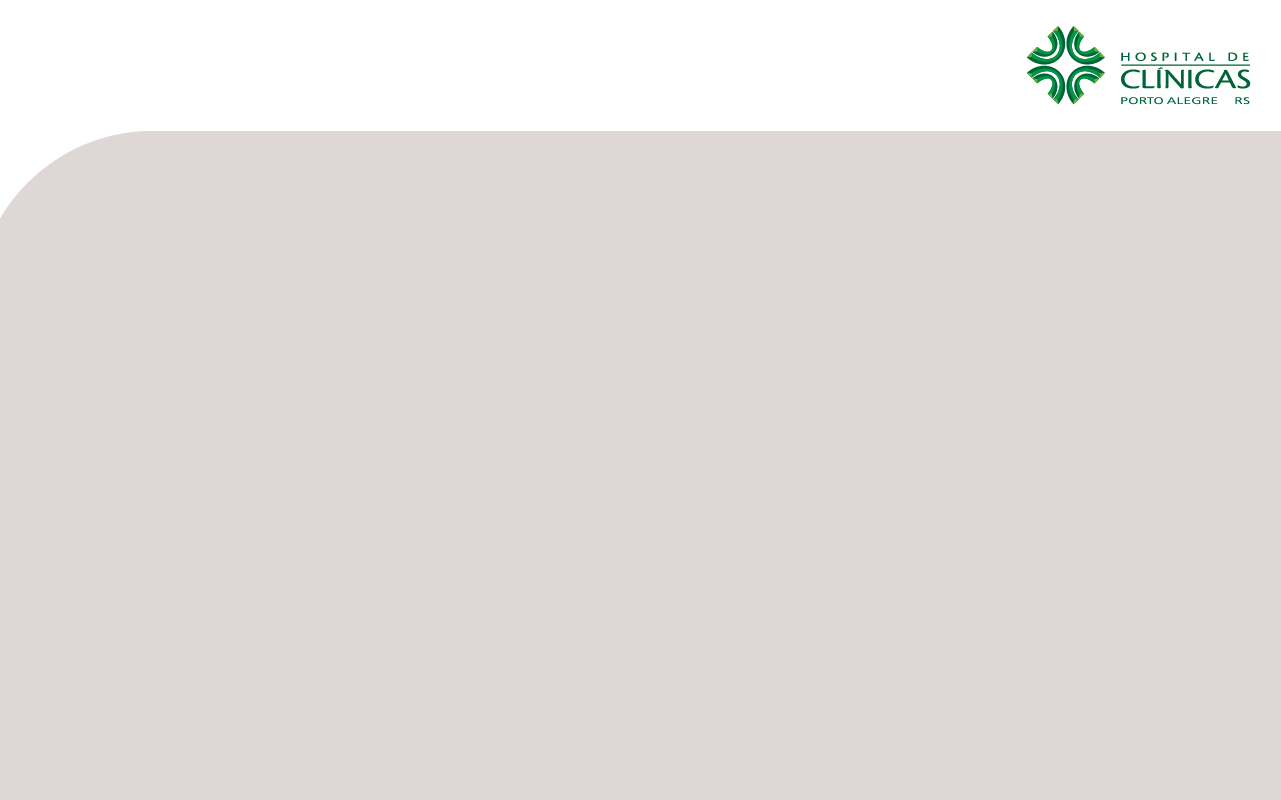 Portaria de Consolidação nº 5
Seção XII Do Ato Transfusional (Origem: PRT MS/GM 158/2016, TÍTULO II, CAPÍTULO I, Seção XII) 
Art. 189. A transfusão será prescrita por médico e registrada no prontuário do paciente. (Origem: PRT MS/GM 158/2016, Art. 190) 
Parágrafo Único. É obrigatório que fiquem registrados, no prontuário do paciente, a data da transfusão, os números e a origem dos componentes sanguíneos transfundidos. (Origem: PRT MS/GM 158/2016, Art. 190, Parágrafo Único) 
Art. 190. As transfusões serão realizadas por médico ou profissional de saúde habilitado, qualificado e conhecedor das normas constantes deste Anexo, e serão realizadas apenas sob supervisão médica, isto é, em local em que haja, pelo menos, um médico presente que possa intervir em casos de reações transfusionais. (Origem: PRT MS/GM 158/2016, Art. 191) 
§ 4º Se houver alguma reação adversa o médico será comunicado imediatamente. (Origem: PRT MS/GM 158/2016, Art. 191, § 4º)
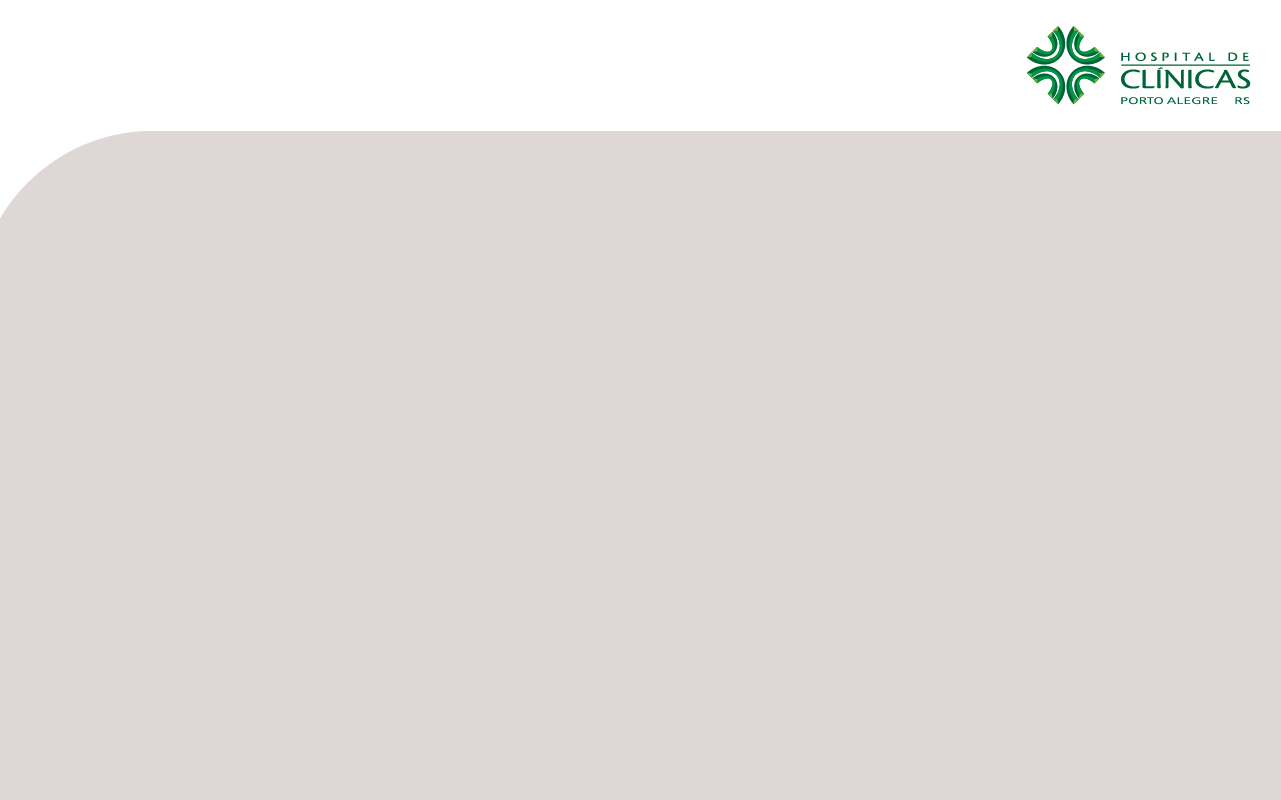 Portaria de Consolidação nº 5
Seção XIII Das Reações Transfusionais (Origem: PRT MS/GM 158/2016, TÍTULO II, CAPÍTULO I, Seção XIII) 
Art. 205. A instituição de assistência à saúde que realiza transfusões terá um sistema para detecção, notificação e avaliação das reações transfusionais. (Origem: PRT MS/GM 158/2016, Art. 206) 
§ 1º Na suspeita de reação transfusional o paciente receberá atendimento imediato e tanto o médico assistente quanto o serviço de hemoterapia que preparou a transfusão deverão ser comunicados. (Origem: PRT MS/GM 158/2016, Art. 206, § 1º) 
§ 2º A instituição de assistência à saúde manterá os registros no prontuário do paciente referentes à investigação e à conduta adotadas nas reações transfusionais. (Origem: PRT MS/GM 158/2016, Art. 206, § 2º) 
§ 3º O comitê transfusional do serviço de hemoterapia ou da instituição de assistência à saúde será informado e monitorará as reações transfusionais ocorridas zelando pelo atendimento e notificação dessas reações. (Origem: PRT MS/GM 158/2016, Art. 206, § 3º) 
Art. 206. As reações transfusionais imediatas serão avaliadas e acompanhadas pelo serviço que realizou a transfusão. (Origem: PRT MS/GM 158/2016, Art. 207)
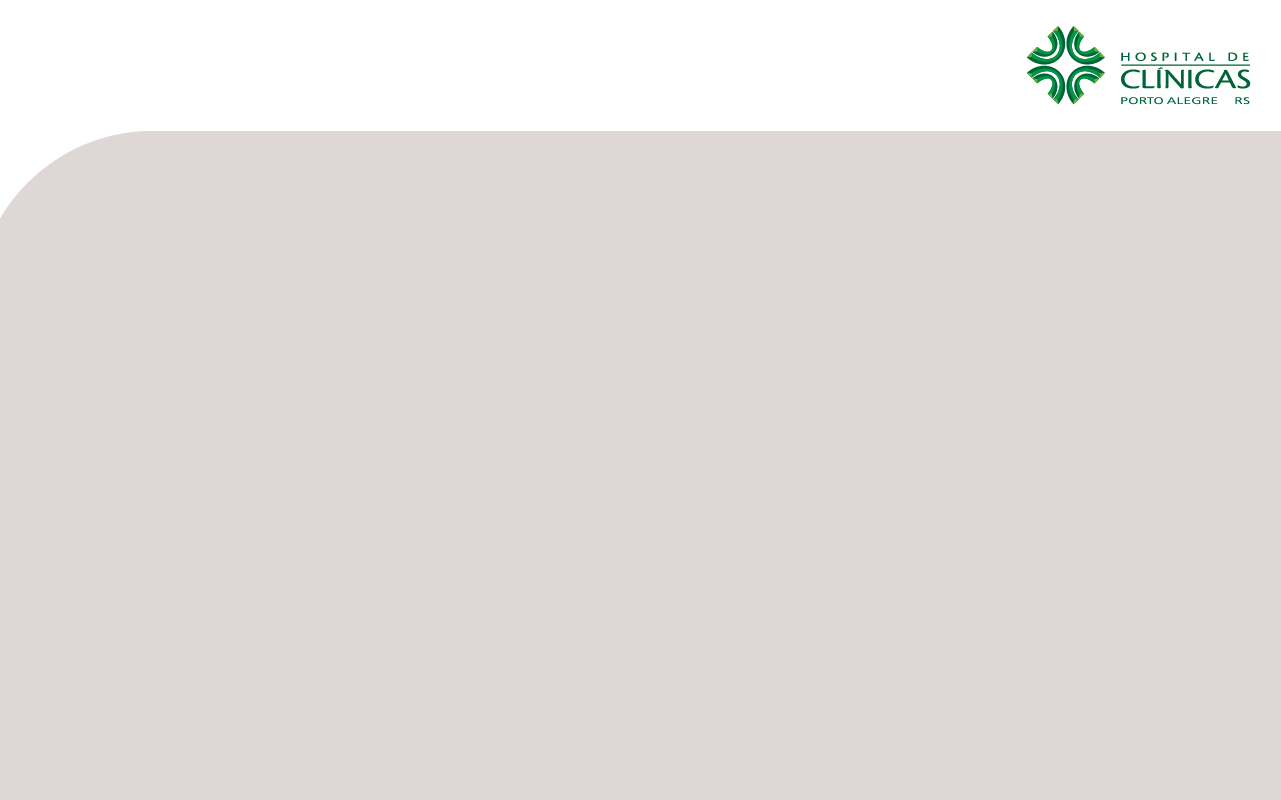 Portaria de Consolidação nº 5
Art. 210. As complicações ou reações transfusionais tardias serão avaliadas e acompanhadas. (Origem: PRT MS/GM 158/2016, Art. 211) 
§ 1º Todos os casos em que haja suspeita de transmissão de infecção por transfusão serão avaliados. (Origem: PRT MS/GM 158/2016, Art. 211, § 1º) 
§ 2º Novo estudo dos doadores dos componentes sanguíneos suspeitos será realizado, incluindo a convocação e a repetição dos testes para infecções transmissíveis de todos os doadores envolvidos. (Origem: PRT MS/GM 158/2016, Art. 211, § 2º) 
§ 3º Depois da investigação do caso, os seguintes procedimentos devem ser realizados: (Origem: PRT MS/GM 158/2016, Art. 211, § 3º) 
I - comunicar ao médico do paciente a eventual soroconversão de um ou mais doadores envolvidos no caso; (Origem: PRT MS/GM 158/2016, Art. 211, § 3º, I) 
II - após identificar o doador, encaminhá-lo para tratamento especializado e excluí-lo do arquivo de doadores do serviço de hemoterapia; (Origem: PRT MS/GM 158/2016, Art. 211, § 3º, II) 
III - registrar as medidas efetuadas para o diagnóstico, notificação e encaminhamento; e (Origem: PRT MS/GM 158/2016, Art. 211, § 3º, III) 
IV - notificar a ocorrência à autoridade sanitária competente. (Origem: PRT MS/GM 158/2016, Art. 211, § 3º, IV)
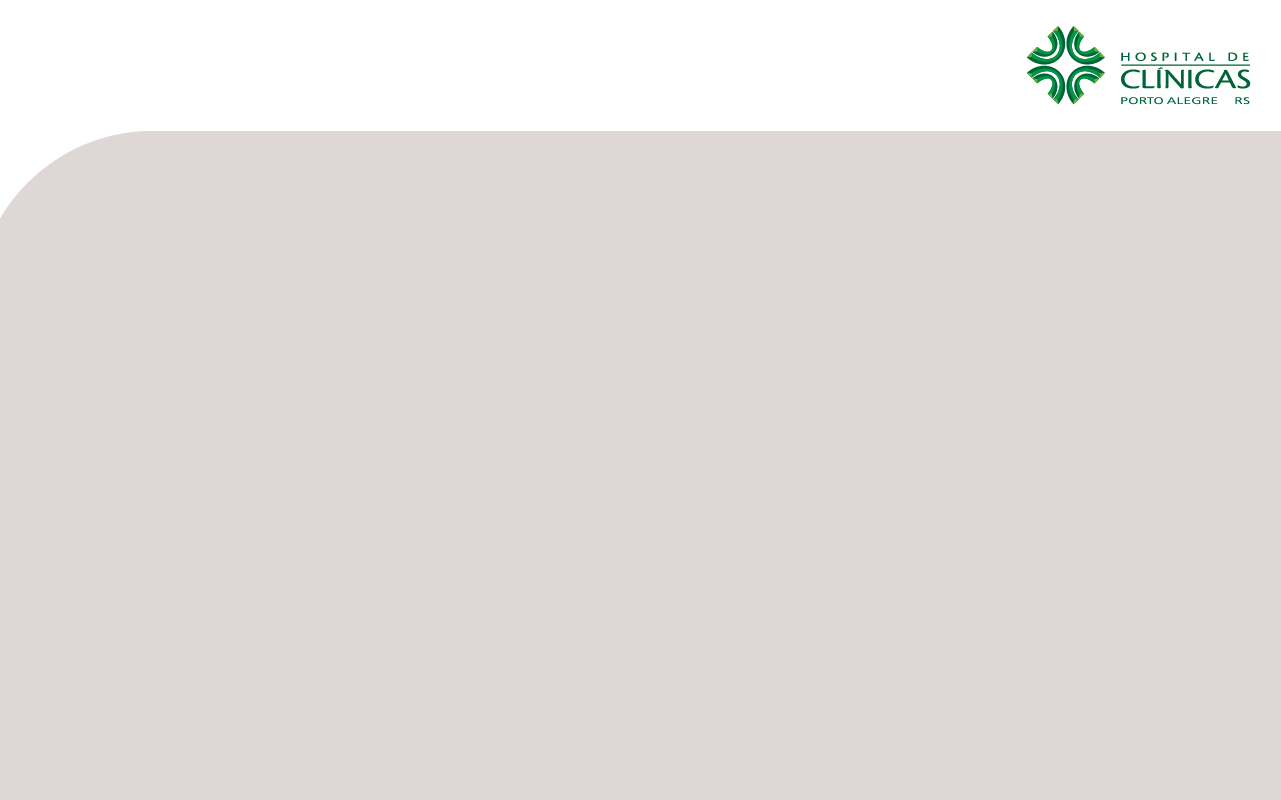 Portaria de Consolidação nº 5
Seção XIV Do Sangue Autólogo (Origem: PRT MS/GM 158/2016, TÍTULO II, CAPÍTULO I, Seção XIV) 
Art. 211. O procedimento de doação autóloga pré-operatória dependerá da solicitação do médico assistente e requer a aprovação do médico hemoterapeuta. (Origem: PRT MS/GM 158/2016, Art. 212) 
Art. 215. Os pacientes que possuam testes para infecções transmissíveis pelo sangue reagentes para qualquer das infecções testadas poderão ser aceitos nos programas de autotransfusão. (Origem: PRT MS/GM 158/2016, Art. 216) 
Parágrafo Único. No caso tratado no "caput" será necessária a identificação com etiqueta especial, indicando a situação de risco de contaminação da bolsa e haverá concordância explícita do procedimento, por escrito, do médico assistente do paciente e do médico do serviço de hemoterapia. (Origem: PRT MS/GM 158/2016, Art. 216, Parágrafo Único) 
Art. 223. O serviço de hemoterapia manterá protocolo escrito acerca dos procedimentos relativos à doação autóloga, incluindo a seleção de anticoagulantes e soluções usadas no processamento; os aspectos ligados à identificação das bolsas e a sua preservação; bem como os aspectos concernentes às reações adversas. (Origem: PRT MS/GM 158/2016, Art. 224) 
Art. 224. No serviço de hemoterapia haverá um médico responsável pelo programa de transfusão autóloga pré-operatória e de recuperação intraoperatória. (Origem: PRT MS/GM 158/2016, Art. 225) 
Art. 225. O doador-paciente ou seu responsável assinará termo de consentimento previamente à realização dos procedimentos de coleta autóloga. (Origem: PRT MS/GM 158/2016, Art. 226)
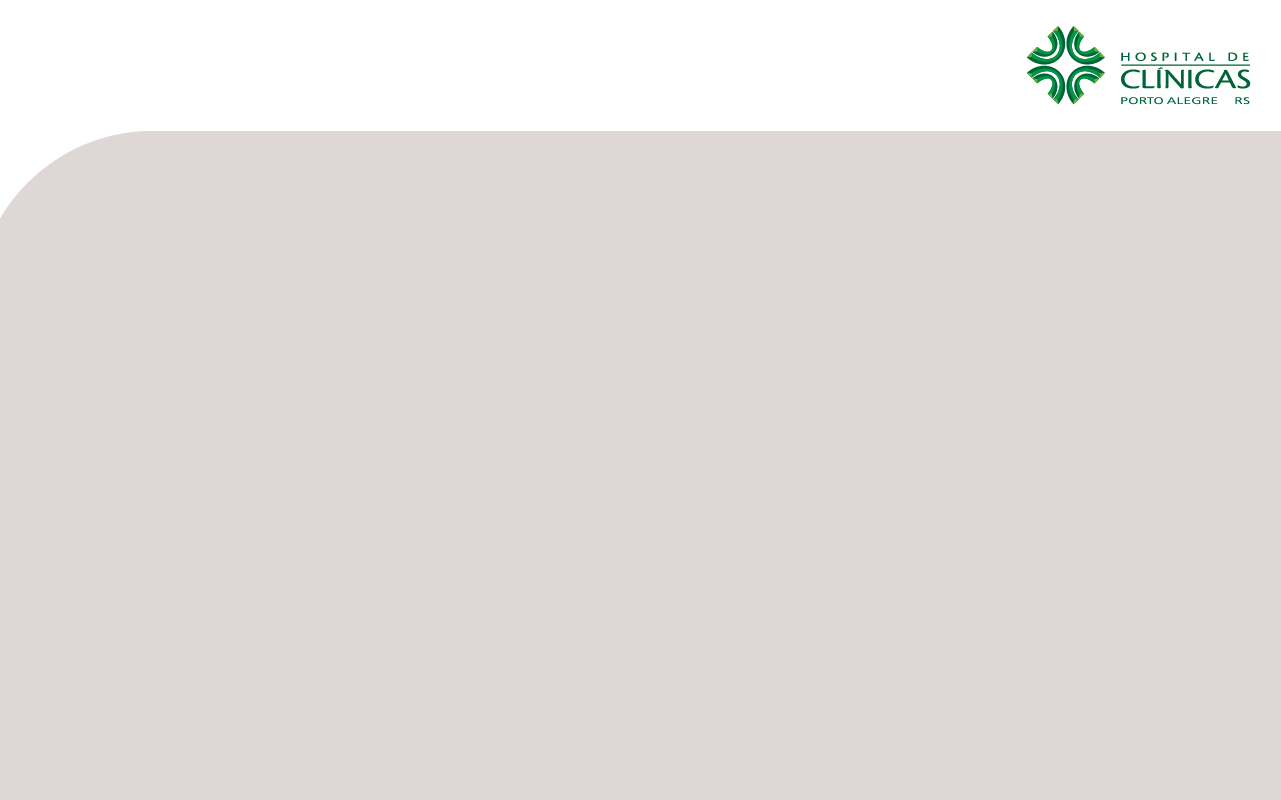 Portaria de Consolidação nº 5
Seção VI Dos Contratos, Convênios e Termos de Compromisso (Origem: PRT MS/GM 158/2016, TÍTULO II, CAPÍTULO II, Seção VI)
Art. 272. O serviço de hemoterapia que distribui componentes sanguíneos para estoque formalizará por escrito com o serviço de hemoterapia receptor, um contrato, convênio ou termo de compromisso no qual constará: (Origem: PRT MS/GM 158/2016, Art. 273) 
I - nomes e dados jurídicos das instituições envolvidas; (Origem: PRT MS/GM 158/2016, Art. 273, I) 
II - responsabilidades técnicas e financeiras de cada uma das partes, respeitando-se todas as normas técnicas constantes deste Anexo; (Origem: PRT MS/GM 158/2016, Art. 273, II) 
III - responsabilidade pelo transporte adequado do sangue e seus componentes; (Origem: PRT MS/GM 158/2016, Art. 273, III) 
IV - penalidades para o não cumprimento das obrigações; e (Origem: PRT MS/GM 158/2016, Art. 273, IV) 
V - vigência. (Origem: PRT MS/GM 158/2016, Art. 273, V) 
Art. 273. Outras situações não contempladas neste Anexo quanto aos Contratos, Convênios e Termo de Compromisso ficarão a critério das partes envolvidas. (Origem: PRT MS/GM 158/2016, Art. 274)
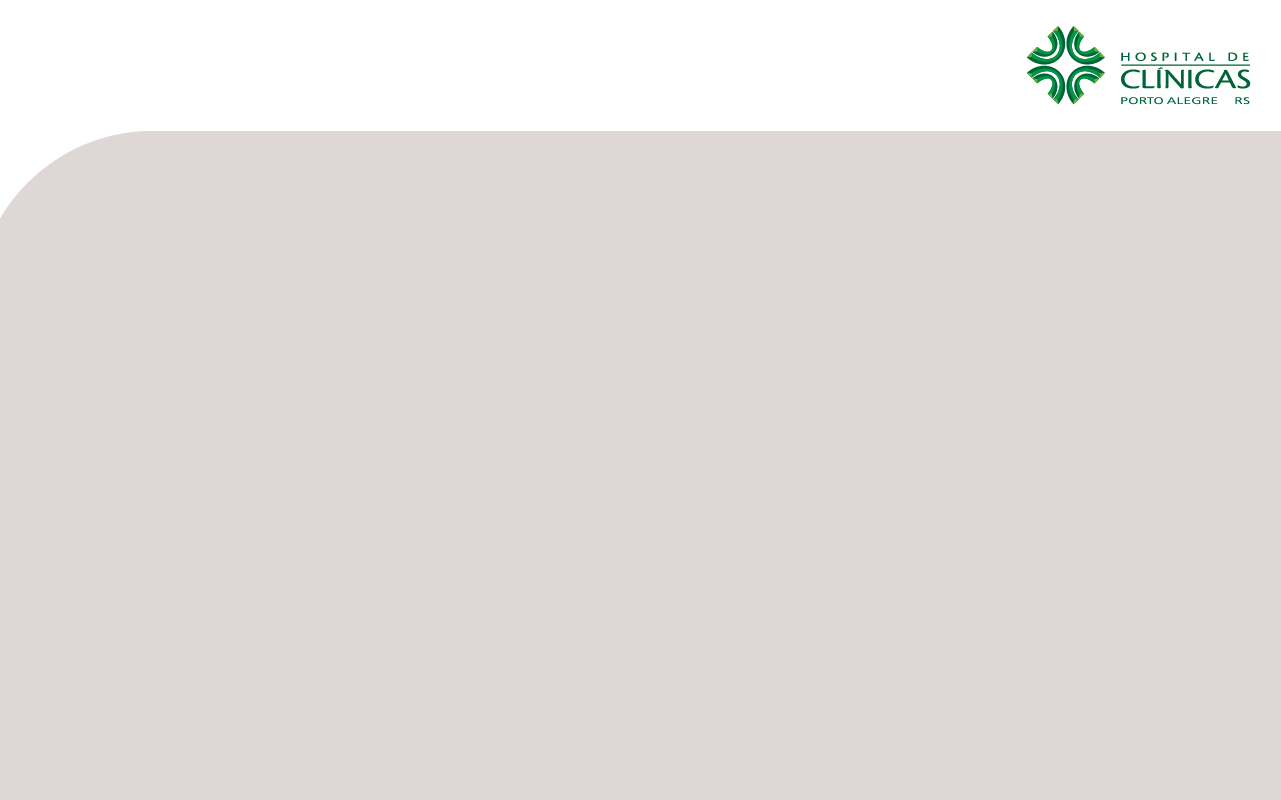 DE QUEM É A CULPA?
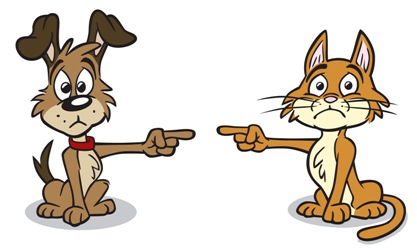 .
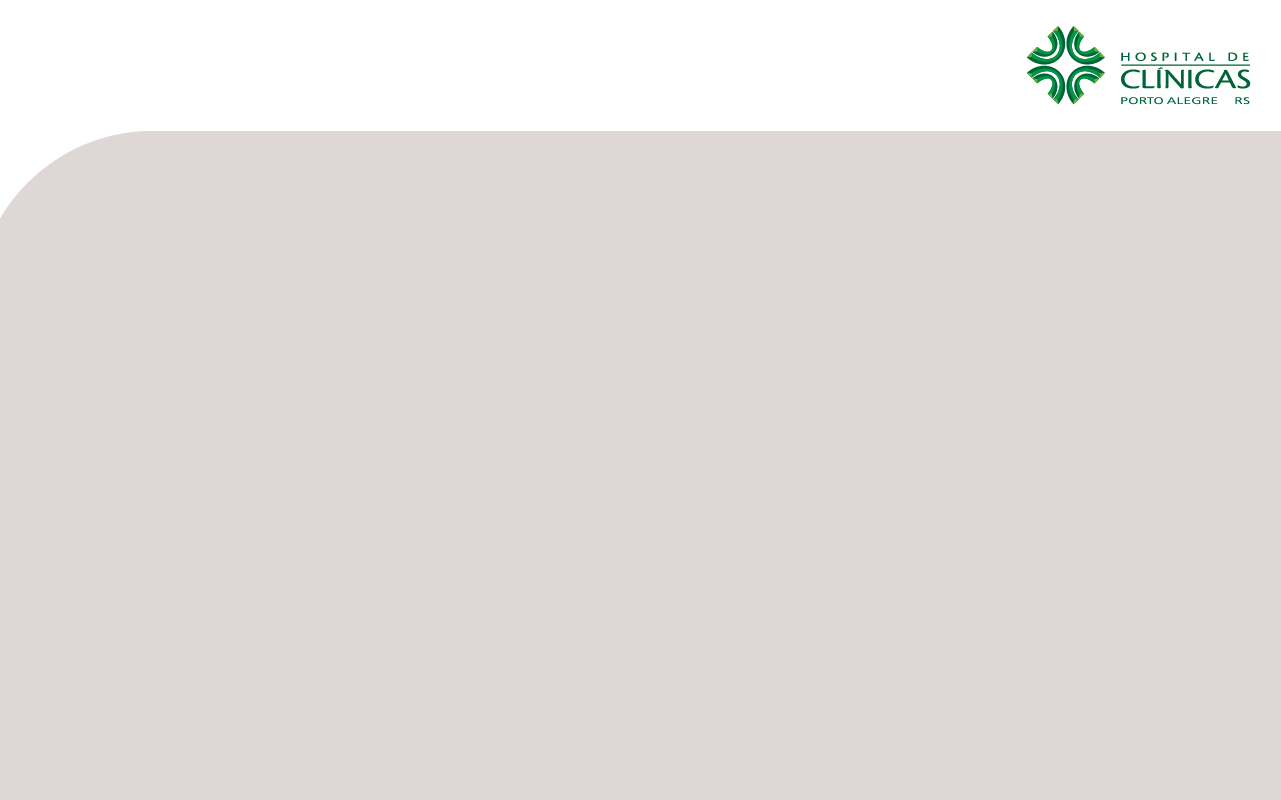 JURISPRUDÊNCIA
1. APELAÇÃO CÍVEL. RESPONSABILIDADE CIVIL. HOSPITAL. CONTAMINAÇÃO POR TRANSFUSÃO DE SANGUE. VÍRUS DO HIV. ATENDIMENTO REALIZADO PELO SUS. NEXO CAUSAL NÃO COMPROVADO. DEVER DE INDENIZAR NÃO CONFIGURADO.
Tratando-se de fato danoso atribuível ao hospital demandado, na condição de prestador de serviço público, por conduta de seus agentes, incide o disposto no artigo 37, § 6º, da Constituição Federal, o qual prevê a responsabilidade civil objetiva, com fulcro na teoria do risco administrativo. Hipótese em que o contexto probatório revelou que os doadores do sangue transfundido à autora não possuíam, nem possuem o vírus do HIV. O exame da prova pericial e testemunhal, ademais, evidencia a segurança nos procedimentos de transfusões realizadas pelo nosocômio demandado. A parte autora, por outro lado, não produziu prova suficiente que corroborasse os fatos alegados na petição inicial. Nexo causal não comprovado. Manutenção da improcedência da pretensão deduzida na exordial.

2. APELAÇÃO CÍVEL. RESPONSABILIDADE CIVIL. AÇÃO INDENIZATÓRIA. DOENÇA DE CHAGAS. FALSO POSITIVO. FALHA NA PRESTAÇÃO DO SERVIÇO. RESPONSABILIDADE OBJETIVA. DANO EXTRAPATRIMONIAL CONFIGURADO. QUANTUM. CORREÇÃO MONETÁRIA E JUROS DE MORA. CUSTAS PROCESSUAIS. HONORÁRIOS.
- Falha na Prestação do Serviço Público -
Responsabilidade objetiva (art. 37, § 6º, da CF). Comprovação dos pressupostos caracterizadores da responsabilidade civil. O autor comprovou o nexo causal entre o dano experimentado e o agir ilícito do demandado pela falha na prestação do serviço público. O Laboratório  deixou de cumprir com a normatização específica para a situação do autor, quando o resultado do teste de triagem realizado deu reagente para Doença de Chagas. Como o resultado do exame é relativo, era dever do  convocar o doador para coleta de uma nova amostra, e repetir os exames nessa mesma amostra, Somente após ser constatada a alteração nos testes de triagem, é o caso de ser feito o encaminhamento do paciente a serviços assistenciais para confirmação do diagnóstico, bem como para acompanhamento e tratamento. O autor foi declarado desde logo com a Doença de Chagas, não tendo o demandado o devido cuidado e a necessária cautela de inicialmente encaminhá-lo para pesquisar se existia ou não a doença. Defeito na prestação do serviço, havendo a demonstração na falha do Hemocentro. Configurado o ato ilícito na conduta do réu, sendo perfeitamente cabível a indenização pelo dano causado.
)
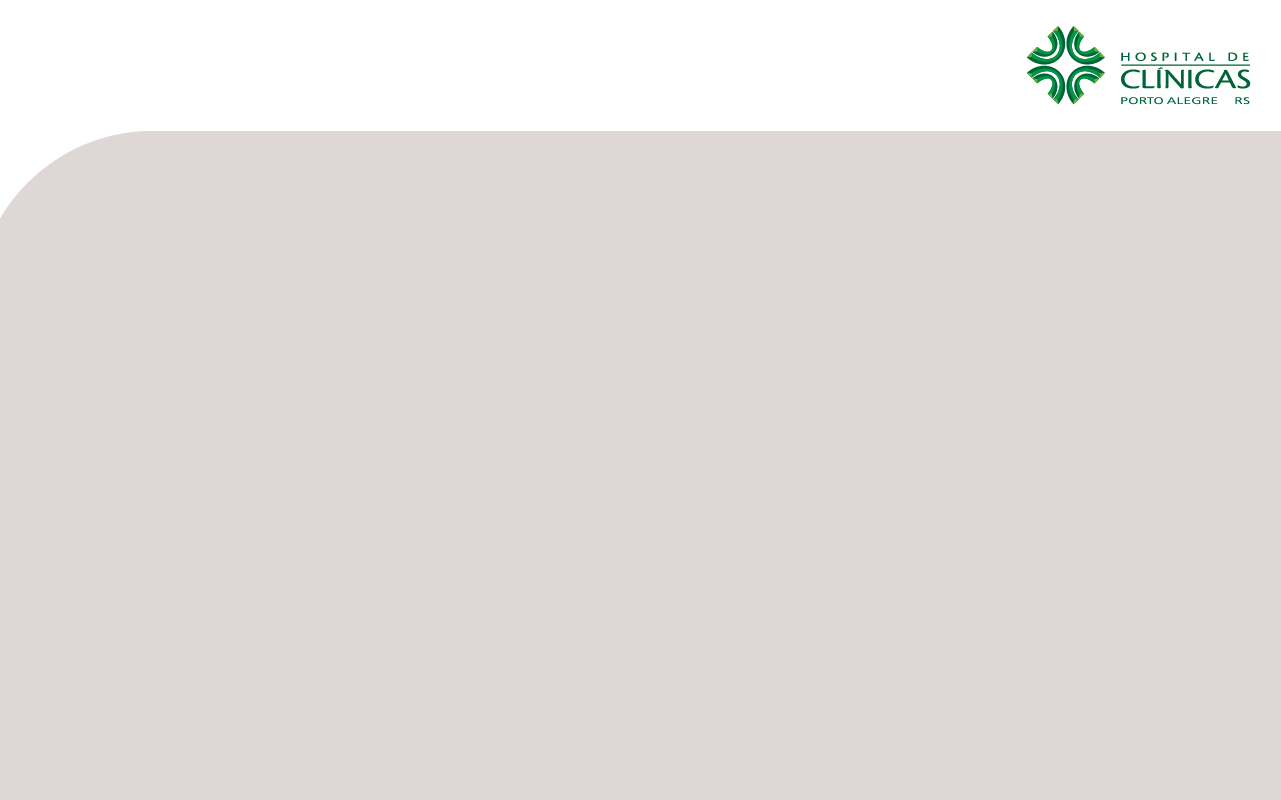 JURISPRUDÊNCIA
3. APELAÇÃO CÍVEL. RESPONSABILIDADE CIVIL. HOSPITAL. CONTAMINAÇÃO POR TRANSFUSÃO DE SANGUE. VÍRUS HIV. ATENDIMENTO REALIZADO PELO SUS. NEXO CAUSAL NÃO COMPROVADO. DEVER DE INDENIZAR NÃO CONFIGURADO.
Tratando-se de fato danoso atribuível ao hospital demandado por alegada falha no atendimento hospitalar prestado através do Sistema Único de Saúde, incide o disposto no artigo 37, § 6º, da Constituição Federal, o qual prevê a responsabilidade civil objetiva, com fulcro na teoria do risco administrativo. Hipótese dos autos em que ausente o nexo de causalidade entre o fato e o dano, sendo de rigor a manutenção da improcedência da pretensão deduzida na inicial. Histórico de internações em estabelecimentos hospitalares distintos, aliado a prova técnica e correção do procedimento de controle das bolsas de sangue pelo requerido que não conferem um liame de causalidade a justificar a responsabilidade do requerido. Sentença de improcedência mantida. Precedentes jurisprudenciais.
À UNANIMIDADE. NEGARAM PROVIMENTO AO RECURSO.

4. REEXAME NECESSÁRIO. RESPONSABILIDADE CIVIL. DIREITO Á SAÚDE. NEGLIGÊNCIA EM ATENDIMENTO HOSPITALAR. A ASSISTÊNCIA À SAÚDE É DIREITO DE TODOS GARANTIDO CONSTITUCIONALMENTE, DEVENDO O ENTE FEDERATIVO CUSTEAR OS MEDICAMENTOS E TRATAMENTOS AOS NECESSITADOS. INTELIGÊNCIA DO ART. 196 DA CF. SENTENÇA CONFIRMADA EM REEXAME NECESSÁRIO.“(...)
Pode-se dizer que um hospital, ao receber o paciente, deve proceder com o máximo de segurança no diagnóstico, a fim de evitar danos ao consumidor, bem com segurança na higiene de esterilização de equipamentos, a fim de evitar infecções, entre outras doenças. Ainda, deve agir com a maior retidão possível com os pacientes e com o próprio ambiente do hospital. 
Essa forma de proceder é que faz com que não haja defeito na prestação dos serviços, sendo a morte apenas um fortuito, que realmente não poderia ser evitado. 
Porém, não é o que se depreende da lide em discussão.
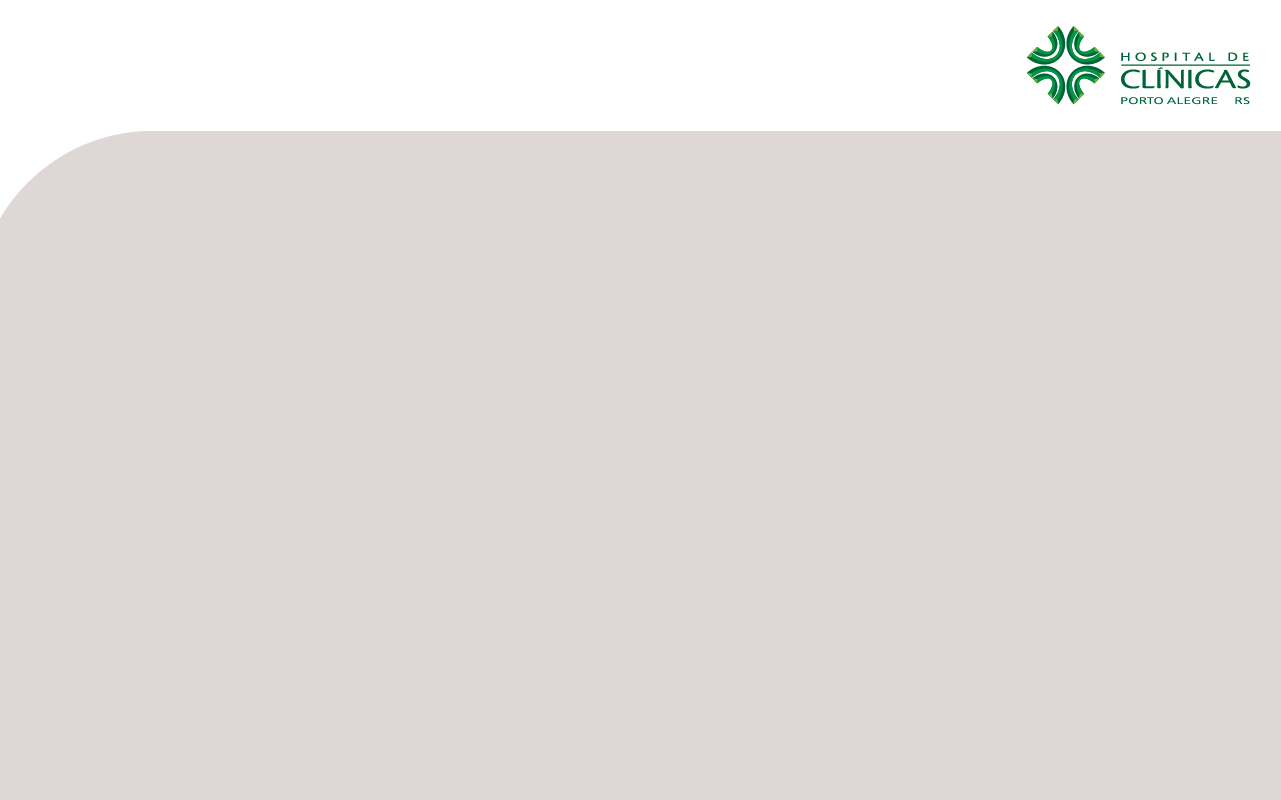 JURISPRUDÊNCIA
5.APELAÇÃO CÍVEL. AÇÃO DE INDENIZAÇÃO. DANOS MORAIS. INFECÇÃO COM O VÍRUS DA HEPATITE C. 
DEFEITO NA PRESTAÇÃO DO SERVIÇO HOSPITALAR. ART. 14 DO CDC. Os hospitais, na qualidade de prestadores de serviços, respondem independente de culpa pelo serviço defeituoso prestado ao consumidor. Responsabilidade objetiva que somente é afastada quando comprovada a inexistência de defeito ou a culpa exclusiva do consumidor, ou de terceiro, ex vi do art. 14, § 3º, do CDC. Caso em que restou evidenciado o nexo de causalidade entre a falha do serviço dispensado à autora e a infecção pelo vírus da Hepatite C sofrida por esta, ocorrida durante a realização de procedimento cirúrgico nas dependências do nosocômio réu. Falha no serviço reconhecida. 
DANO MORAL. CONFIGURAÇÃO. Evidenciada a dor e o sofrimento suportados pela autora ao tomar conhecimento de que era portadora de Hepatite C, em conseqüência da falha na prestação de serviço da parte demandada, resta caracterizado o danum in re ipsa, que prescinde de prova quanto à ocorrência de prejuízo concreto. Precedentes desta Corte.


6. MATERIAL DEVIDOS. RESPONSABILIDADE OBJETIVA. AÇÃO DE INDENIZAÇÃO POR DANOS MORAIS. REPARAÇÃO DEVIDA. REPARAÇÃO DEVIDA PELOS DANOS MATERIAIS. PENSIONAMENTO. RELAÇÃO PARENTAL. DEPENDÊNCIA ECÔMICA PRESUMIDA.
1.Aplica-se a responsabilidade objetiva ao estabelecimento hospitalar pelos serviços prestados, na forma do art. 14, caput, do CDC, o que faz presumir a culpa do apelante e prescindir da produção de provas a esse respeito, em razão de decorrer aquela do risco da atividade desempenhada. 
2.O Hospital demandado apenas desonera-se do dever de indenizar caso comprove a ausência de nexo causal, ou seja, prove a culpa exclusiva da vítima, fato de terceiro, caso fortuito, ou força maior.
3.  Assiste razão à parte autora ao imputar ao nosocômio demandado a responsabilidade pelo evento danoso, na medida em que restou evidenciado nos autos que não foram utilizados todos os materiais e procedimentos necessários para o caso em análise.
4.A prova pericial demonstra, de forma inequívoca, a falha na prestação dos serviços, decorrente da ausência de unidades de sangue suficientes para a transfusão, bem como a inexistência de vaga adequada ao tratamento em unidade intensiva.
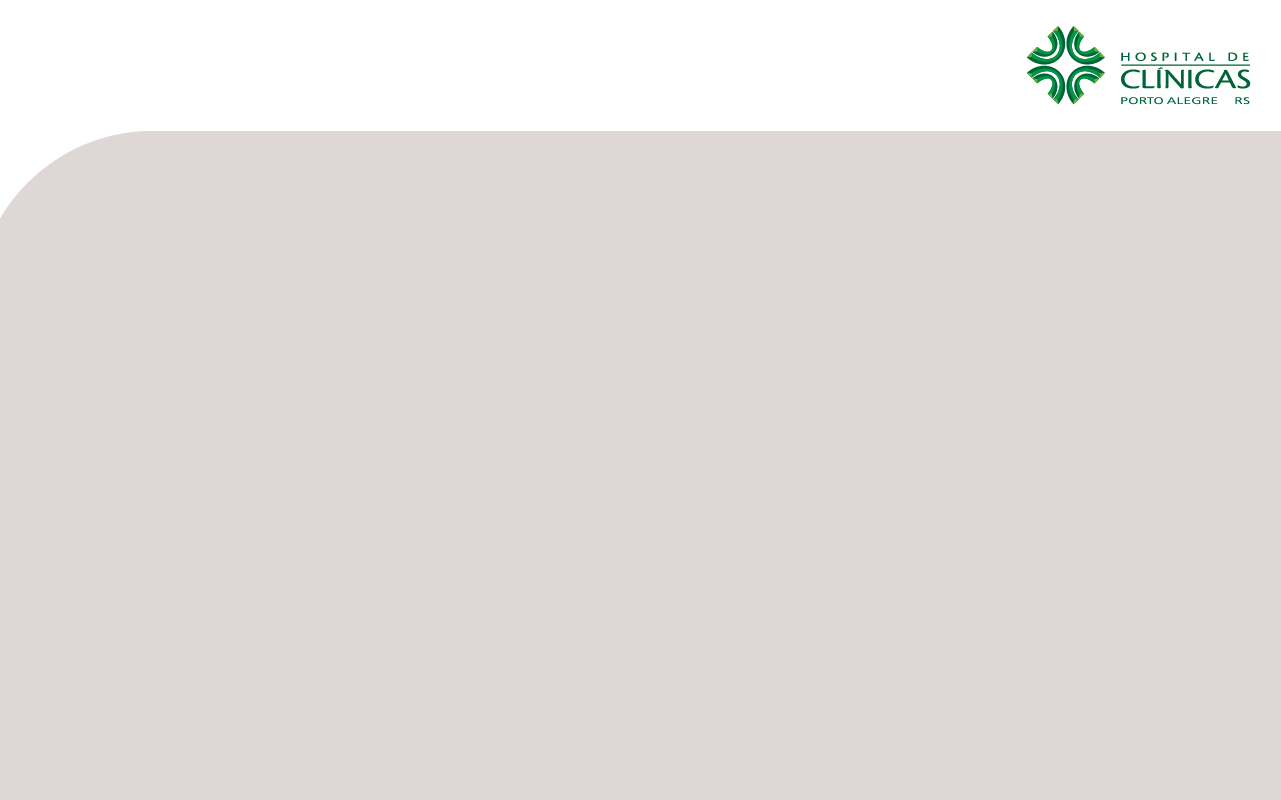 JURISPRUDÊNCIA
APELAÇÃO CÍVEL. RESPONSABILIDADE CIVIL. PACIENTE PORTADORA DE INCOMPATIBILIDADE SANGUÍNEA. ERRO MÉDICO. ERITROBLASTOSE FETAL. DOENÇA HEMOLÍTICA DO RECÉM-NASCIDO. SÍNDROME DE KERNICTERUS. DEMONSTRAÇÃO DE QUE FORAM ADOTADOS OS PROCEDIMENTOS MÉDICOS RECOMENDADOS PARA O CASO. INEXISTÊNCIA DE ERRO MÉDICO. 
APELAÇÃO DA REQUERIDA. FALTA DE INTERESSE RECURSAL. NÃO CONHECIMENTO.
Não há interesse em reformar parte da sentença que julgou a ação improcedente, uma vez que tal provimento não é prejudicial à apelante/ré, na medida em que não acolhida a pretensão do adversário. Logo, com a prolação da sentença de improcedência, é evidente que a ré não possui interesse recursal em reformá-la.
LEGITIMIDADE PASSIVA DO HOSPITAL.
Da análise da prova produzida nos autos, percebe-se que o hospital demandado tem legitimidade passiva ad causam, sobretudo porque o próprio réu admitiu que o médico que atendeu a recém nascida tratava-se de profissional credenciado junto à entidade hospitalar, condição exigida para que o profissional da medicina pudesse desenvolver sua atividade, o que leva necessariamente a sua participação no litígio. Como o atendimento foi realizado pelo médico referido, via Sistema Único de Saúde, e nas dependências do nosocômio demandado, este deve responder aos termos da presente ação, uma vez que o médico que teria praticado o ato apontado como lesivo integrava o seu corpo clínico.
RESPONSABILIDADE OBJETIVA DO HOSPITAL.
A responsabilidade civil de hospitais, como prestadores de serviços que são, tem por fundamento o artigo 14 do CDC. A responsabilidade do estabelecimento hospitalar, mesmo sendo objetiva, é vinculada à comprovação da culpa do médico, sob pena de não haver erro médico indenizável. 
O médico demandado valeu-se do exame rotineiro para averiguar a ocorrência do sintoma da doença hemolítica, em face da incompatibilidade sanguínea dos pais da criança recém-nascida. E o teste de Coombs deu resultado negativo, não sendo exame de rotina a dosagem de bilirrubinas
Demonstração de que o profissional adotou os procedimentos recomendados para o caso, não obstante a lamentável e grave ocorrência.
Inexistência de violação a dever de cuidado objetivo. 
Circunstância em que não há nexo causal entre o procedimento médico adotado, na medida em que está de acordo com o preconizado pela ciência médica, e o ocorrido..
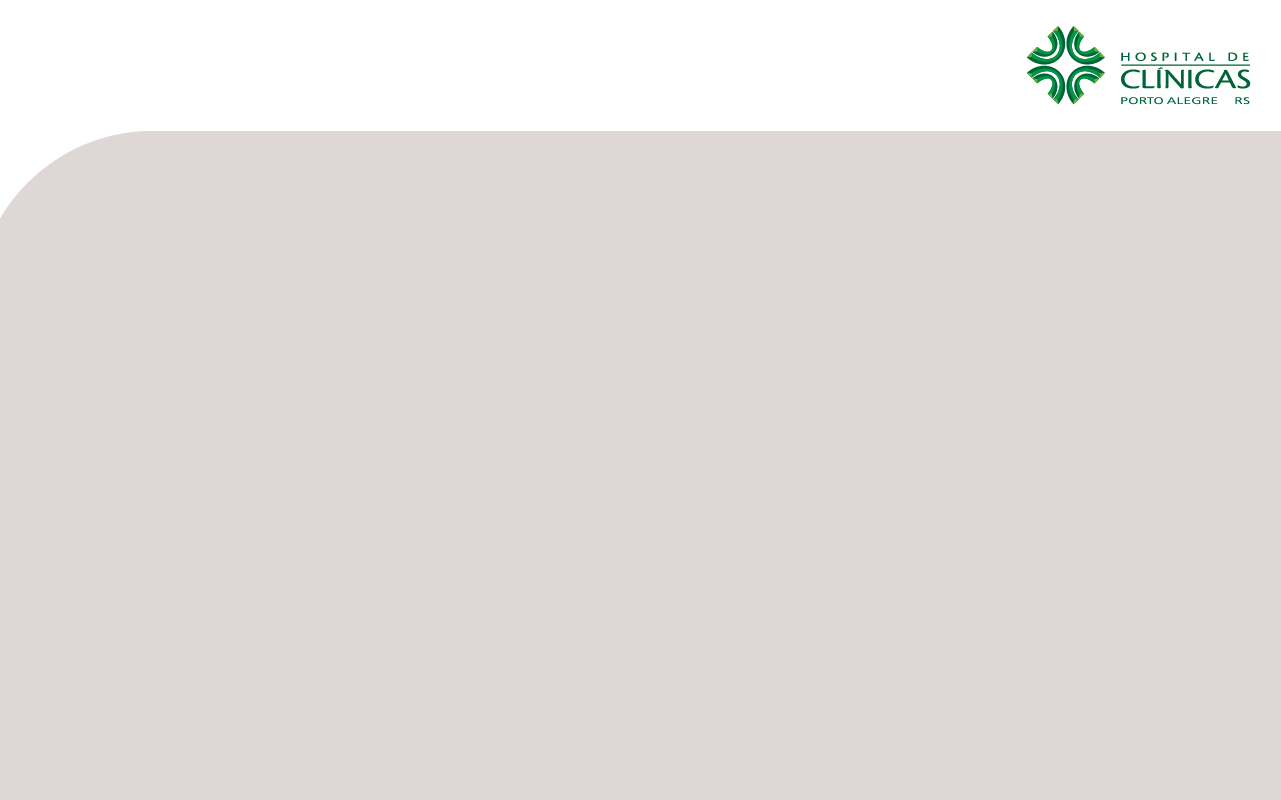 JURISPRUDÊNCIA
APELAÇÃO CÍVEL. RESPONSABILIDADE CIVIL. AÇÃO INDENIZATÓRIA POR DANOS MATERIAIS E MORAIS. CLÍNICA DE IMAGENS. EXAME DE ECOGRAFIA NÃO HÁBIL PARA ANÁLISES DETALHADAS. HOSPITAL. HEPATITE C. AUSENTE NEXO CAUSAL. INEXISTENTE MÍNIMO DE PROVA.
- Caso no qual o autor pretende a concessão de indenização por clínica de imagens, em virtude de exame de ecografia que teria atestado, de forma equivocada, a eficácia de intervenção cirúrgica realizada, deixando de identificar uma fissura ocorrida na uretra; bem como por hospital, sob o fundamento de que teria contraído o vírus da Hepatite C em intervenção cirúrgica realizada na instituição.
- Responsabilidade da clínica de imagens não configurada. Prova pericial que atesta que o exame de ecografia realizado não se prestava para identificação de uma fissura, de modo que ausente responsabilidade da clínica. Esclarecido pelo médico que requereu o exame que o objetivo da solicitação foi diverso do apontado pelo autor. 
Responsabilidade do hospital não evidenciada. Em que pese a responsabilidade hospitalar seja objetiva, inexistente nos autos o mínimo de prova no sentido de que o autor teria contraído o vírus da Hepatite C no hospital demandado, o que afasta o nexo de causalidade entre a conduta do nosocômio e o dano (contágio). Autor que não fez transfusão de sangue em razão de cirurgia e que se limita a alegar que era, antes dos fatos, um contumaz doador de sangue, o que faria presumir que não possuía o vírus em questão. Ausentes, todavia, elementos que permitam afirmar com precisão que o autor, em data próxima à cirurgia realizada, teria doado sangue.

RESPONSABILIDADE CIVIL. EXAME DE SANGUE DE DOADORA. RESULTADO FALSO-POSITIVO. CORREÇÃO DO HOSPITAL NO CUMPRIMENTO DOS PROTOCOLOS INDICADOS PELA DOUTRINA MÉDICA E PELO MINISTÉRIO DA SAÚDE. DANO MORAL NÃO CONFIGURADO.
Exame laboratorial que acusa, em sangue coletado de doadora, contaminação pelo vírus HIV. Falso-positivo: HIV Teste 1 “reagente”; HIV Teste 2 “Não reagente”. 
Ciência da doadora quanto à necessidade de serem realizadas novas coletas para confirmar o resultado inicial. 
Adequação da providência do Hospital de comunicar à Vigilância Sanitária sobre alteração nos exames de triagem, com inserção do indivíduo cujo exame de sangue aponte resultado inicial de falso-positivo para infecção por vírus HIV em listagem provisória de doadores impedidos.
Ausência de falha na prestação do serviço. Sentença de improcedência mantida.
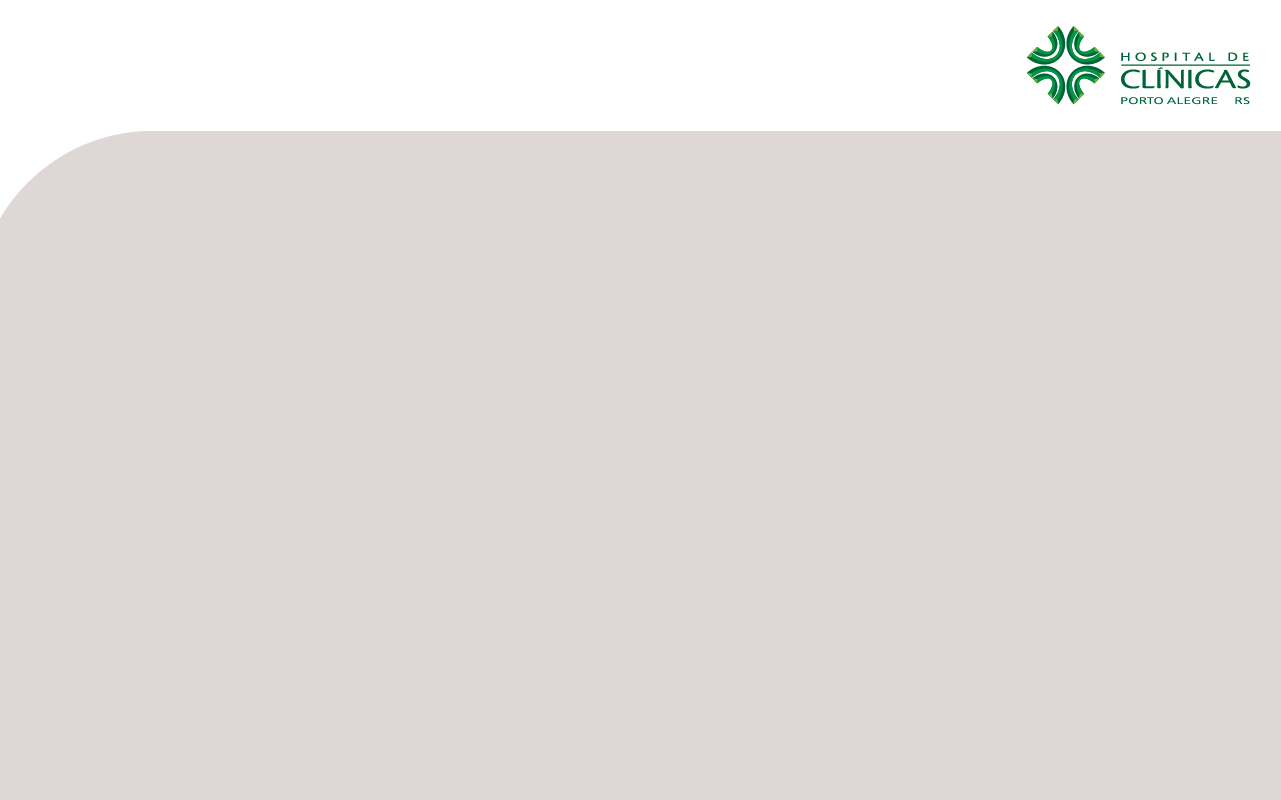 JURISPRUDÊNCIA
AÇÃO DE INDENIZAÇÃO POR DANOS MORAIS E OBRIGAÇÃO DE FAZER. RESPONSABILIDADE CIVIL. HOSPITAL. ERRO MÉDICO. FALHA NA PRESTAÇÃO DO SERVIÇO. CONTAMINAÇÃO POR HIV DURANTE PROCEDIMENTO CIRÚRGICO. ATO ILÍCITO EVIDENCIADO. DANOS MORAIS. OCORRÊNCIA. REDUÇÃO DO QUANTUM INDENIZATÓRIO. 
I. Não prospera a alegação ausência de fundamentação adequada, pois sentença encontra-se devidamente fundamentada, nos termos do art. 93, IX, da Constituição Federal, e art. 489, II e VI, do CPC.
II. A responsabilidade civil é a obrigação de reparar o dano causado a alguém. Os hospitais, na qualidade de fornecedores de serviços, respondem objetivamente pelos danos causados aos seus pacientes, ou seja, independente de culpa, bastando a comprovação do prejuízo e do nexo de causalidade. Inteligência do art. 14, caput, do CDC.
III. No caso concreto, a prova dos autos evidenciou a presença dos requisitos necessários ao reconhecimento do dever de indenizar, pois demonstrada a falha no procedimento adotado pelo nosocômio durante o procedimento cirúrgico realizado, no qual foi necessária transfusão de sangue, causando a contaminação da autora por vírus HIV. Incidência dos arts. 186 e 927, do Código Civil.

AÇÃO DE INDENIZAÇÃO POR DANOS MORAIS. RESPONSABILIDADE CIVIL. HOSPITAL MUNICIPAL. ERRO MÉDICO. FALHA NA PRESTAÇÃO DO SERVIÇO. CONTAMINAÇÃO POR HIV DURANTE PROCEDIMENTO CIRÚRGICO.  DANOS MORAIS. OCORRÊNCIA. MAJORAÇÃO DO QUANTUM INDENIZATÓRIO. 
I. Preliminar. Prescrição. Em se tratando de ações interpostas contra a Fazenda Pública (União, Estados e Municípios), aplica-se o prazo prescricional quinquenal, em observância ao art. 1º, do Decreto nº 20.910/32. Na hipótese dos autos, considerando que a transfusão de sangue na qual a autora e o seu filho restaram contaminados com o vírus HIV ocorreu em 19.11.2008 e que a presente demanda foi ajuizada em 14.06.2013, não foi ultrapassado o prazo prescricional de cinco anos. Preliminar rejeitada.
II. A responsabilidade civil é a obrigação de reparar o dano causado a alguém. A responsabilidade dos entes da administração pública, em regra, é objetiva, ou seja, independe de culpa, bastando a comprovação do prejuízo e do nexo de causalidade entre a ação (conduta comissiva ou omissiva) e o dano. Inteligência do art. 37, § 6°, da Constituição Federal. 
III. No caso concreto, a prova dos autos evidenciou a presença dos requisitos necessários ao reconhecimento do dever de indenizar, pois demonstrada a falha no procedimento adotado pelo nosocômio na realização de procedimento de transfusão de sangue realizado no hospital municipal, no qual a autora e seu filho foram contaminados pelo vírus HIV, vindo este último a falecer meses depois. Incidência dos arts. 186 e 927, do Código Civil.
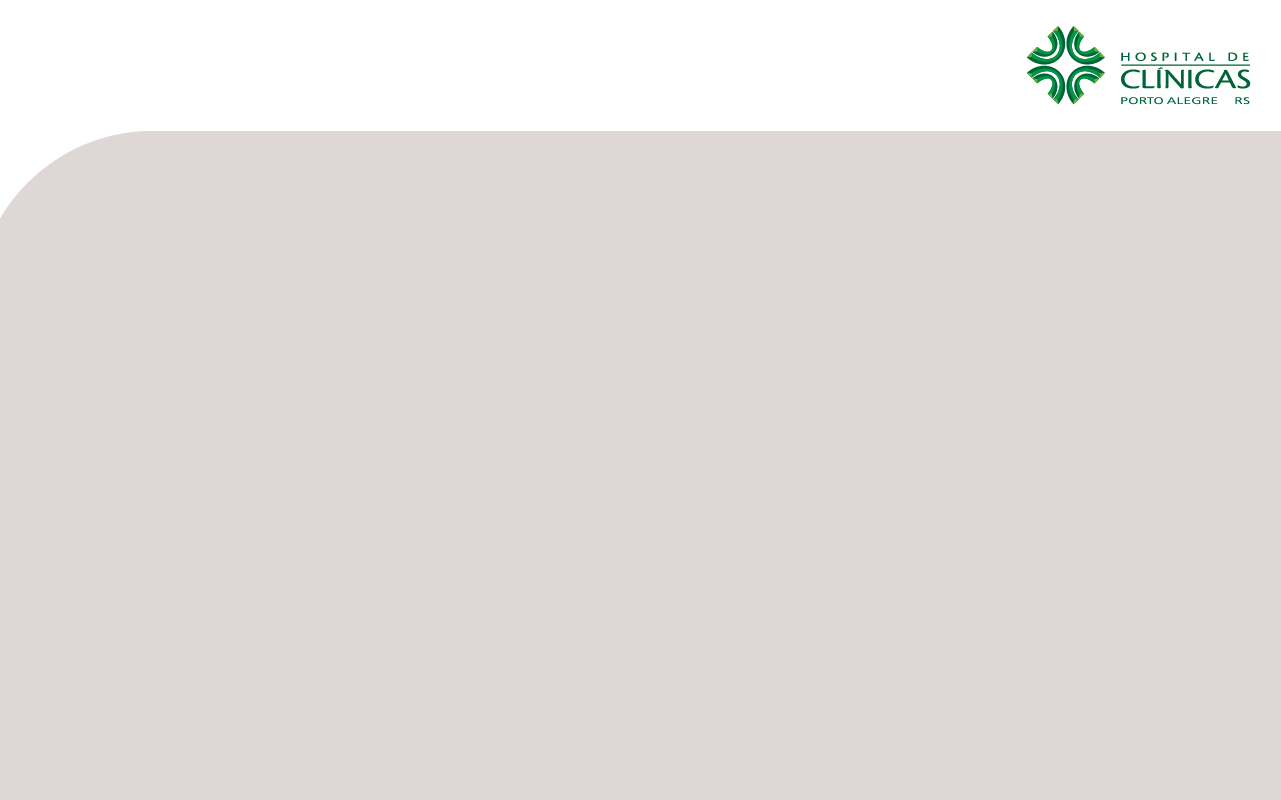 JURISPRUDÊNCIA
EMBARGOS DE DECLARAÇÃO. ACOLHIMENTO. PROCESSUAL CIVIL. TEMPESTIVIDADE DO APELO ADESIVO RECONHECIDA. AUSÊNCIA DE JUNTADA AOS AUTOS DA PEÇA RECURSAL PELA SERVENTIA.
Situação dos autos em que devem ser acolhidos os embargos de declaração para reconhecer a tempestividade do apelo adesivo interposto na origem e não juntado aos autos pela serventia cartorária. 
RESPONSABILIDADE CIVIL. ATENDIMENTO PELO SUS. PESSOA JURÍDICA DE DIREITO PRIVADO PRESTADORA DE SERVIÇO PÚBLICO. RESPONSABILIDADE OBJETIVA. FALHA DO SERVIÇO MÉDICO PRESTADO. DEVER DE INDENIZAR.
Tratando-se de fato danoso atribuível ao hospital demandado, pessoa jurídica de direito privado prestador de serviço público de saúde, por conduta de seus agentes, incide o disposto no artigo 37, § 6º, da Constituição Federal, o qual prevê a responsabilidade civil objetiva, com fulcro na teoria do risco administrativo, tendo em vista o atendimento prestado através do SUS. 
Situação dos autos em que evidenciada a falha no atendimento médico-hospitalar prestado pelo demandado ao autor pelo erro de diagnóstico e tratamento dispensado, que se mostrou ineficaz. 
Caso em que o autor deu entrada no nosocômio demandado em razão de fortes dores nos testículos devido a trauma no quadro da bicicleta, mas teve diagnóstico de pielonefrite (infecção urinária) com o respectivo tratamento mediante internação, sem que fosse realizada uma investigação mais específica de suas condições de saúde para auxiliar no correto diagnóstico (realização de ecografia da bolsa escrotal ou encaminhamento a cirurgia exploradora).
Equívoco do diagnóstico e tratamento dispensado, que se mostrou ineficaz, pois no mesmo dia da alta hospitalar, em razão da persistência de fortes dores, o autor procurou outro estabelecimento hospitalar onde foi diagnosticado com torção testicular à direita e submetido a intervenção cirúrgica, que determinou a extirpação do grão escrotal.
Erro de diagnóstico configurado. Aplicação da teoria da chance perdida, porquanto o erro de diagnóstico tolheu eventuais chances de cura ou melhora do estado de saúde do paciente, contribuindo para que a evolução do quadro culminasse em procedimento cirúrgico mutilador. 
Configurada a responsabilidade do demandado devido à evidente falha no atendimento médico-hospitalar, bem como o nexo de causalidade entre o ato e o evento danoso, devendo ser reconhecido o dever de indenizar. 
DANO MORAL IN RE IPSA. 
Inegável a ocorrência do dano moral, que é in re ipsa, porquanto decorrente do próprio fato consistente na falha do serviço prestado pelo demandado.
DANO ESTÉTICO DEMONSTRADO.
OS ELEMENTOS COLIGIDOS NOS AUTOS EVIDENCIAM A ALTERAÇÃO MORFOLÓGICA CORPORAL EM ÓRGÃO SEXUAL REPRODUTOR MASCULINO E QUE CAUSA ABALO À AUTOESTIMA DA VÍTIMA. DANO ESTÉTICO DEMONSTRADO.
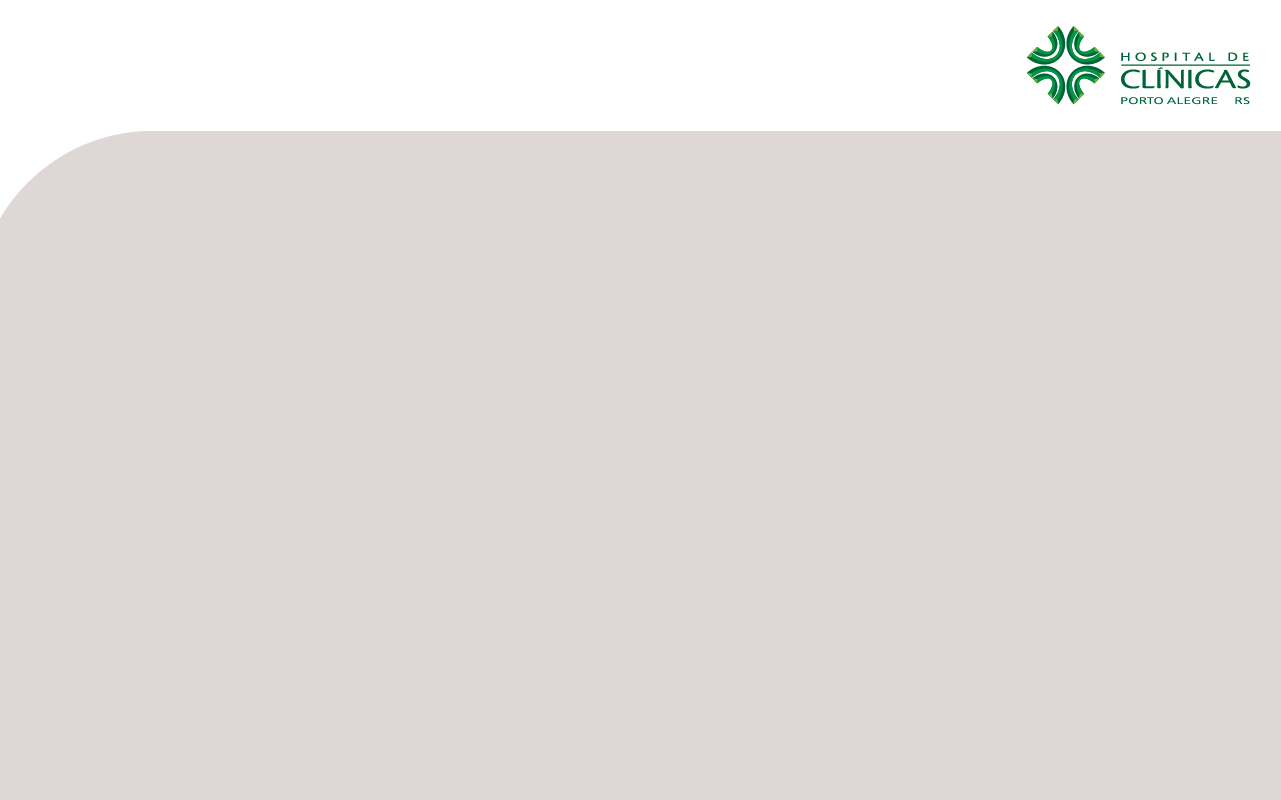 TESTEMUNHAS DE JEOVÁ
As Testemunhas de Jeová defendem a opinião que qualquer desses quatro componentes : glóbulos vermelhos; glóbulos brancos; plaquetas e plasma  são parte do sangue e, como tal, devem ser rejeitados como violação do que consideram ser a lei de Deus

E nenhum sangue comereis em qualquer das vossas habitações, quer de aves quer de gado. Toda a pessoa que comer algum sangue, aquela pessoa será extirpada do seu povo. (Levítico 7: 26-27);
 
E qualquer homem da casa de Israel, ou dos estrangeiros que peregrinam entre eles, que comer algum sangue, contra aquela alma porei a minha face, e a extirparei do seu povo. Porque a vida da carne está no sangue; pelo que vo-lo tenho dado sobre o altar, para fazer expiação pelas vossas almas; porquanto é o sangue que fará expiação pela alma.
    (Levítico 17,10-11);

Também qualquer homem dos filhos de Israel, ou dos estrangeiros que peregrinam entre eles, que caçar animal ou ave que se come, derramará o seu sangue, e o cobrirá com pó; Porquanto a vida de toda a carne é o seu sangue; por isso tenho dito aos filhos de Israel: Não comereis o sangue de nenhuma carne, porque a vida de toda a carne é o seu sangue; qualquer que o comer será extirpado. (Levítico 17, 13-14);
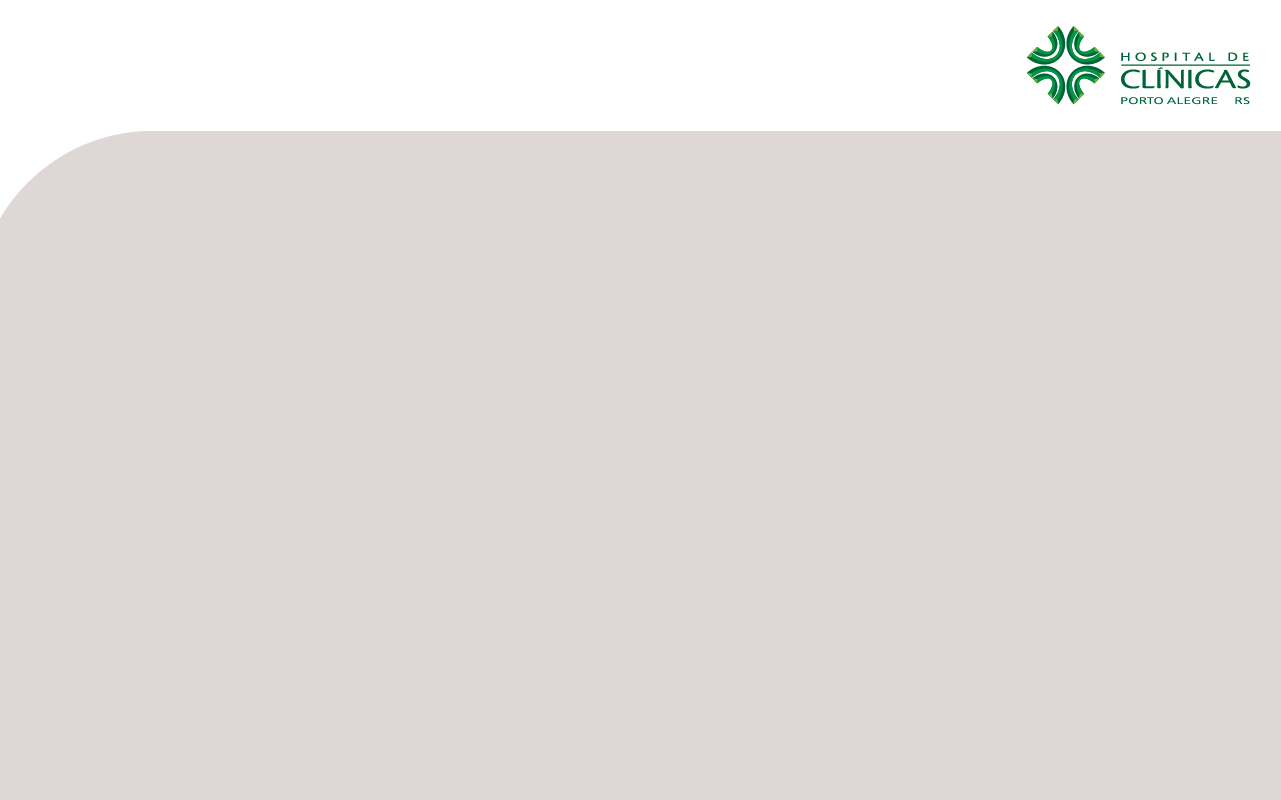 TESTEMUNHAS DE JEOVÁ
Na verdade pareceu bem ao Espírito Santo e a nós, não vos impor mais encargo algum, senão estas coisas necessárias: Que vos abstenhais das coisas sacrificadas aos ídolos, e do sangue, e da carne sufocada, e da fornicação, das quais coisas bem fazeis se vos guardardes. Bem vos vá. (Atos dos Apóstolos 15, 28-29). 

Tudo quanto se move, que é vivente, será para vosso mantimento; tudo vos tenho dado como a erva verde. A carne, porém, com sua vida, isto é, com seu sangue, não comereis. Certamente requererei o vosso sangue, o sangue das vossas vidas; da mão de todo o animal o requererei; como também da mão do homem, e da mão do irmão de cada um requererei a vida do homem  (Gênesis 9: 3-5);

Para apoiar as Testemunhas de Jeová na sua recusa de receber sangue, para sanar mal entendidos da parte de médicos e hospitais, e para criar um espírito de maior cooperação entre as instituições de saúde e os pacientes, o Corpo de Governantes das Testemunhas de Jeová estabeleceu Comissões de Ligação Hospitalar,( COLIH) a partir de 1979.

O médico entra em um dilema, entre respeitar os direitos do paciente em recusar o tratamento e seu próprio dever em fazer tudo que estiver ao seu alcance para restabelecer a saúde do seu cliente;
Art. 5º Todos são iguais perante a lei, sem distinção de qualquer natureza, garantindo-se aos brasileiros e aos estrangeiros residentes no País a inviolabilidade do direito à vida, à liberdade, à igualdade, à segurança e à propriedade, nos termos seguintes: 
II - ninguém será obrigado a fazer ou deixar
     de fazer alguma coisa senão em virtude de
     lei.
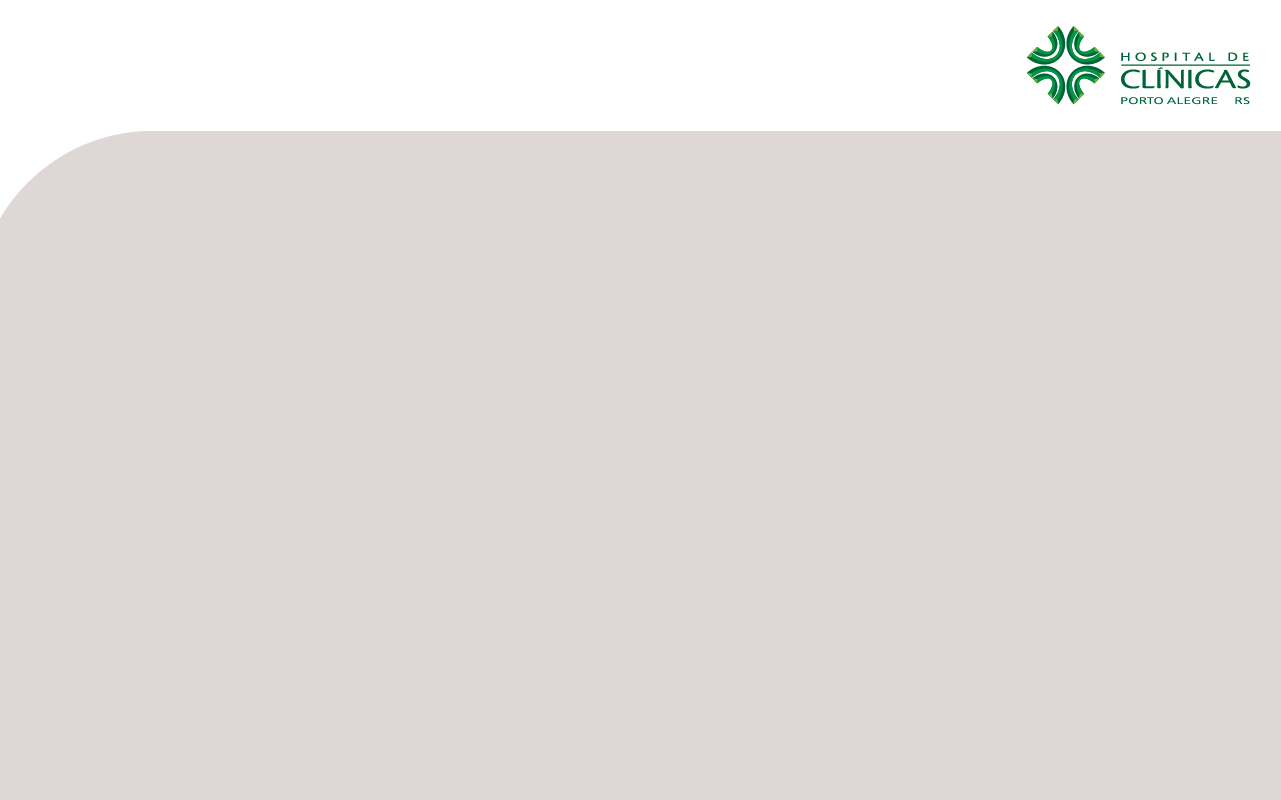 TESTEMUNHAS DE JEOVÁ
Art. 5º Todos são iguais perante a lei, sem distinção de qualquer natureza, garantindo-se aos brasileiros e aos estrangeiros residentes no País a inviolabilidade do direito à vida, à liberdade, à igualdade, à segurança e à propriedade, nos termos seguintes: 
II - ninguém será obrigado a fazer ou deixar de fazer alguma coisa senão em virtude delei.

VI - é inviolável a liberdade de consciência e de crença, sendo assegurado o livre exercício dos cultos religiosos e garantida, na forma da lei, a proteção aos locais de culto e a suas liturgias.

É vedado ao médico:  

Art. 46 - Efetuar qualquer procedimento médico sem o esclarecimento e consentimento prévios do paciente ou de seu responsável legal, salvo iminente perigo de vida. 

Art.56. Desrespeitar o direito do paciente de decidir livremente sobre a execução de práticas diagnósticas ou terapêuticas, salvo em caso de iminente perigo de vida.
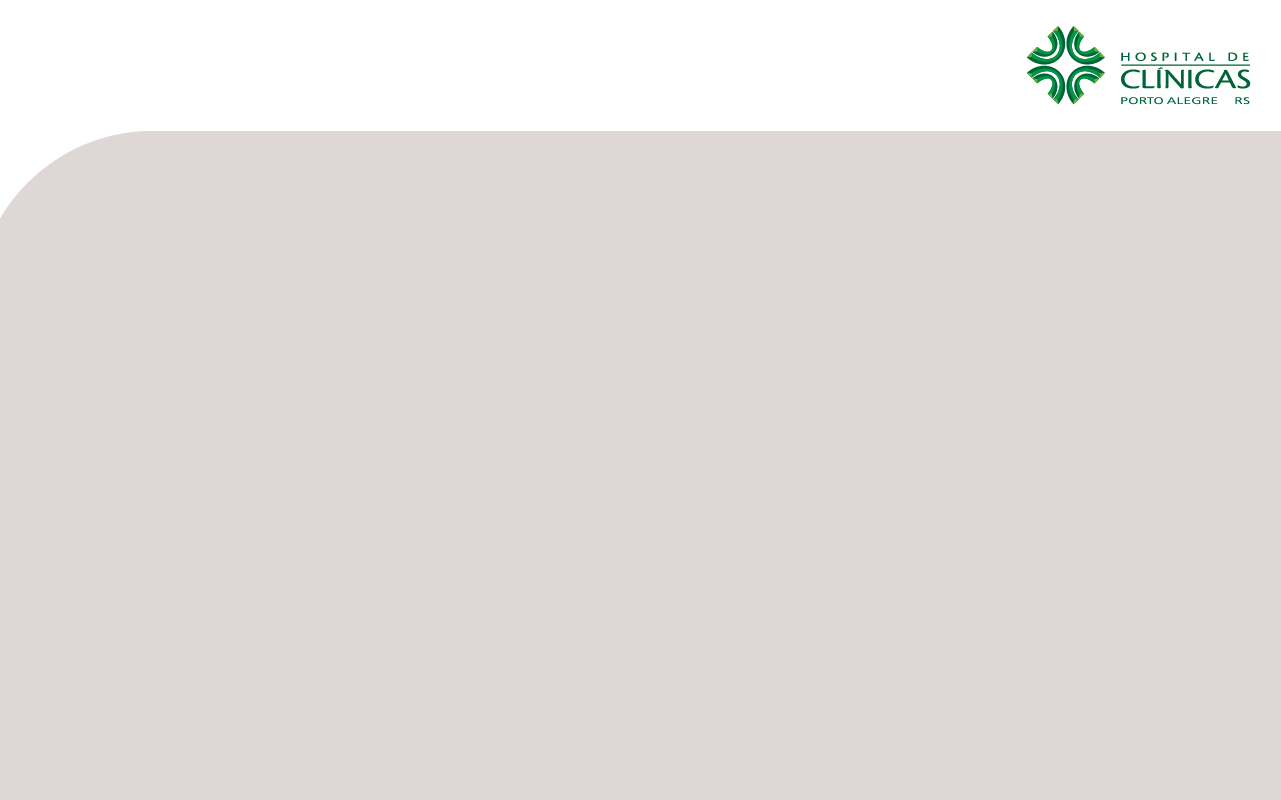 TESTEMUNHAS DE JEOVÁ
Em caso de haver recusa em permitir a transfusão de sangue, o médico, obedecendo a seu Código de Ética Médica, deverá observar a seguinte conduta: 
1º - Se não houver iminente perigo de vida, o médico respeitará a vontade do paciente ou de seus responsáveis. 
2º - Se houver iminente perigo de vida, o médico praticará a transfusão de sangue  independentemente de consentimento  do paciente ou de seus responsáveis.

De quem é a decisão sobre procedimentos diagnósticos e terapêuticos? 
O médico precisa obter o consentimento do paciente quando ele acredita que a transfusão de sangue é necessária? 
O paciente tem direito de recusar um tratamento médico mesmo em tais circunstâncias?
O que é bom e o que é mau para cada pessoa individualmente ?
O que deve ser priorizado nas ações de saúde, a norma jurídica ou a doutrina religiosa? 
É ético prescrever transfusão de sangue a uma criança Testemunha de Jeová, à revelia da posição de seus pais?
 Há que se respeitar à vontade de quem quer que seja, legalmente competente, inclusive de morrer, sem  ser violado em sua crença?
Estado tem a obrigação jurídica de custear o pagamento, via SUS, de tratamentos alternativos às transfusões de sangue ? 

Proteger a vida de um indivíduo, mesmo que isto represente ferir profundamente a sua dignidade, é o certo?
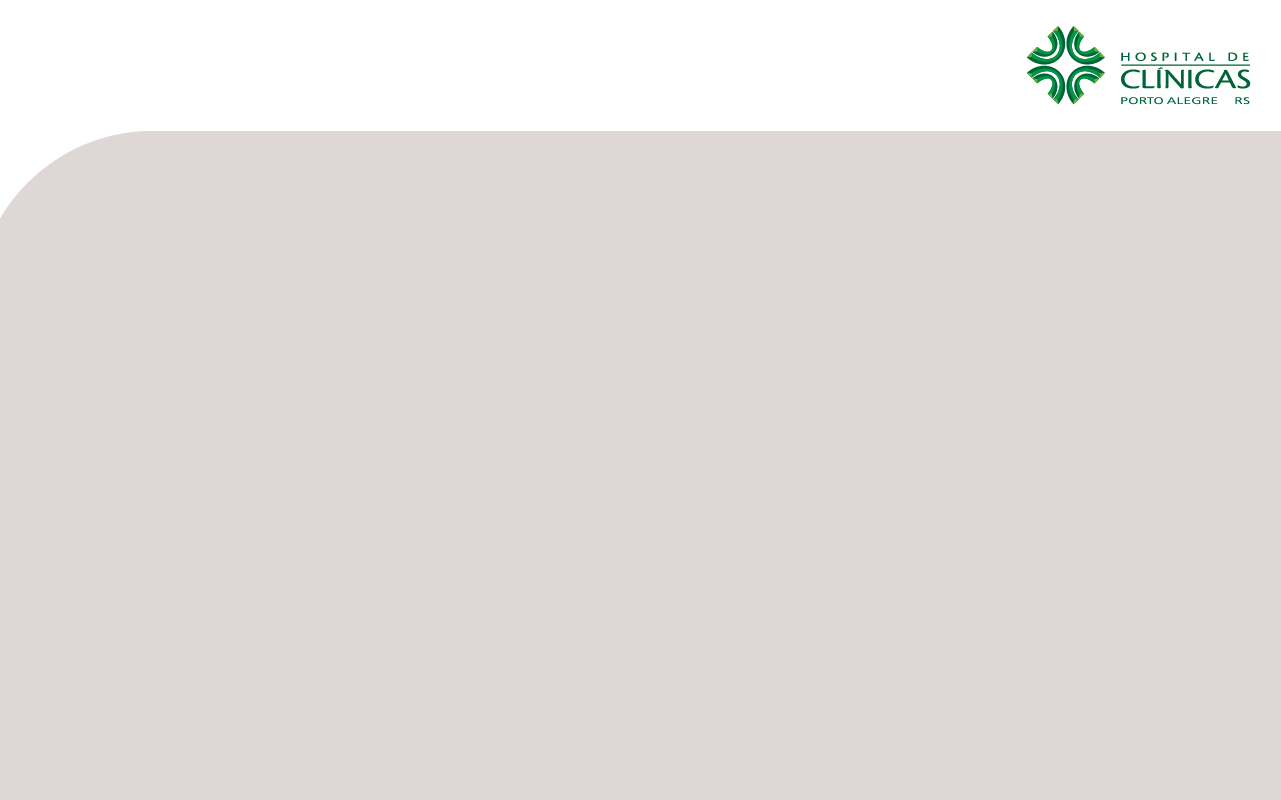 TESTEMUNHAS DE JEOVÁ
O único caso encontrado no STJ tratava-se de um pedido de Habeas corpus impetrado por um médico Testemunha de Jeová implicado em um caso ocorrido no estado de São Paulo. Trata-se de uma menina de 13 anos que morreu em 22 de julho de 1993. A mãe dela era testemunha de Jeová e não autorizou a transfusão. Os pais e um médico amigo da família, que também é testemunha de Jeová, mas não cuidou da garota, assumiram o risco ao impedir a ação dos médicos. O caso, segundo notícia veiculada em  novembro de 2010 iria  a júri popular.

Caso 1: apelação de decisão favorável ao hospital em que estava sendo tratado, para proceder à transfusão sanguínea mesmo sem o consentimento do paciente. Foi negado por entendimento de que havia risco iminente de vida por se tratar de doença grave.

Caso 2: agravo foi provido, se deu devido à paciente encontrar-se em alta hospitalar quando julgada a ação, não sendo realizada transfusão até o momento, tendo o hospital, embora com autorização judicial favorável ao procedimento, respeitado a vontade da paciente.

Caso 3: o único que respeitou a vontade da paciente em detrimento da necessidade de tratamento, sendo dois votos a um.
Caso 4 e 5: hospitais que solicitavam permissão para transfusão em pacientes Testemunhas de Jeová que se recusaram ao tratamento. A decisão em ambos os casos foi de que não há necessidade de solicitação judicial de autorização pois se constatado o risco iminente de morte, a transfusão, mesmo contra a vontade do paciente, deve ser feita, tendo o hospital respaldo legal para realizar o procedimento.
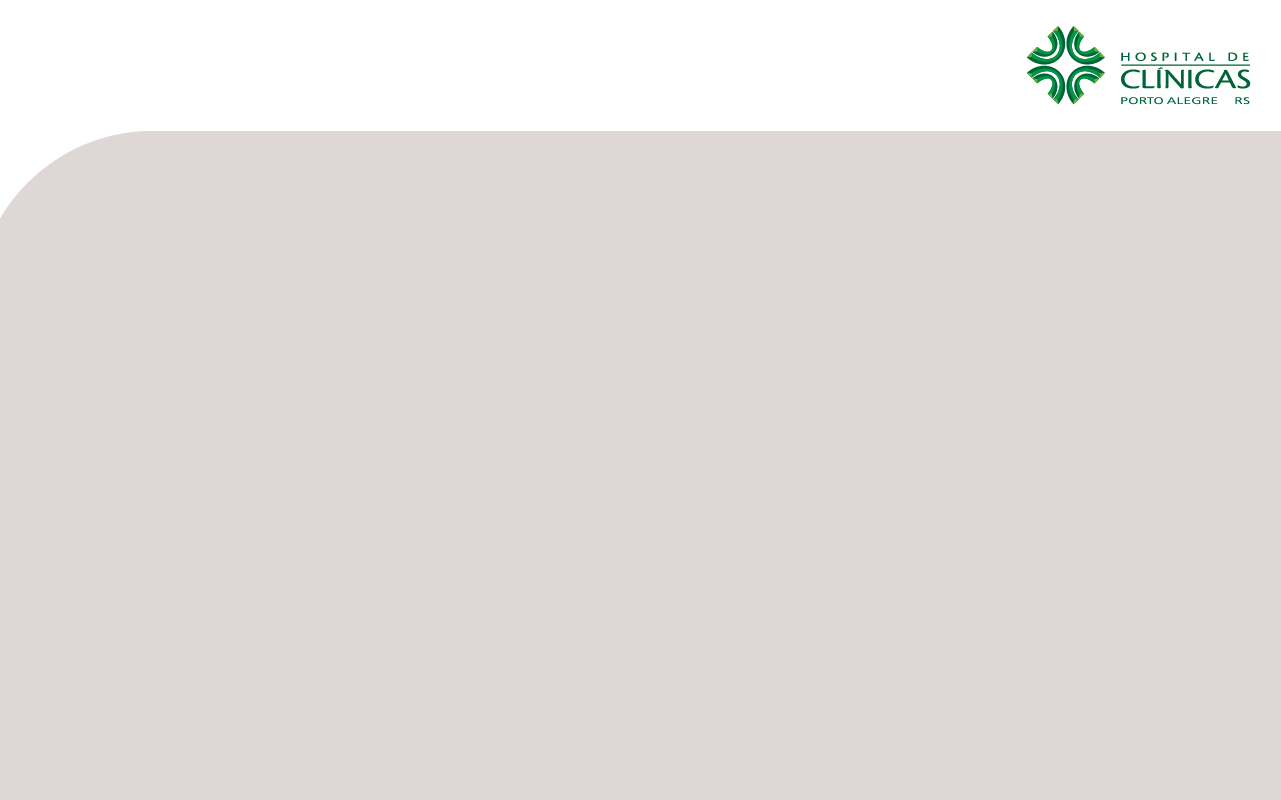 TESTEMUNHAS DE JEOVÁ
Caso 6: pedido de tratamento alternativo em cirurgia de grande porte com alto risco de sangramento. O pedido foi negado pois o Estado não dispunha dos equipamentos solicitados para realização do procedimento pelo SUS ( Sistema Único de Saúde ).
Distinções, na prestação do serviço público de saúde, para atender às convicções religiosas ferem o direito à igualdade na repartição dos encargos públicos. Daí que a liberdade de religião garantida a todos pela Constituição da República não assegura o direito à pessoa humana de exigir do Estado prestação diferenciada no serviço público para atender às regras e as praticas da fé que professa. 
Recurso desprovido.

Caso 7: solicitação de indenização por parte de plano de saúde que não realizou procedimento de histerectomia ( retirada do útero) em paciente Testemunha de Jeová por não haver possibilidade de realizar  transfusão em caso de necessidade. A paciente realizou a cirurgia com médico particular e solicitou reembolso das despesas ao plano
Inexiste abusividade na negativa de cobertura para realização de procedimento “sem sangue”, realizado por médico particular, não credenciado ao plano de saúde. Caso em que a paciente, por motivo de crença religiosa (Testemunha de Jeová), se nega a receber transfusão de sangue, mesmo caso necessário, contrariando a técnica tradicional. Os médicos conveniados não podem ser compelidos a atuar com técnica diversa, que não caracteriza especialização e com significativo aumento de risco à vida e integridade física do paciente. Ademais, não verificada situação de urgência ou emergência. Sentença mantida. Precedentes.
RECURSO DESPROVIDO.
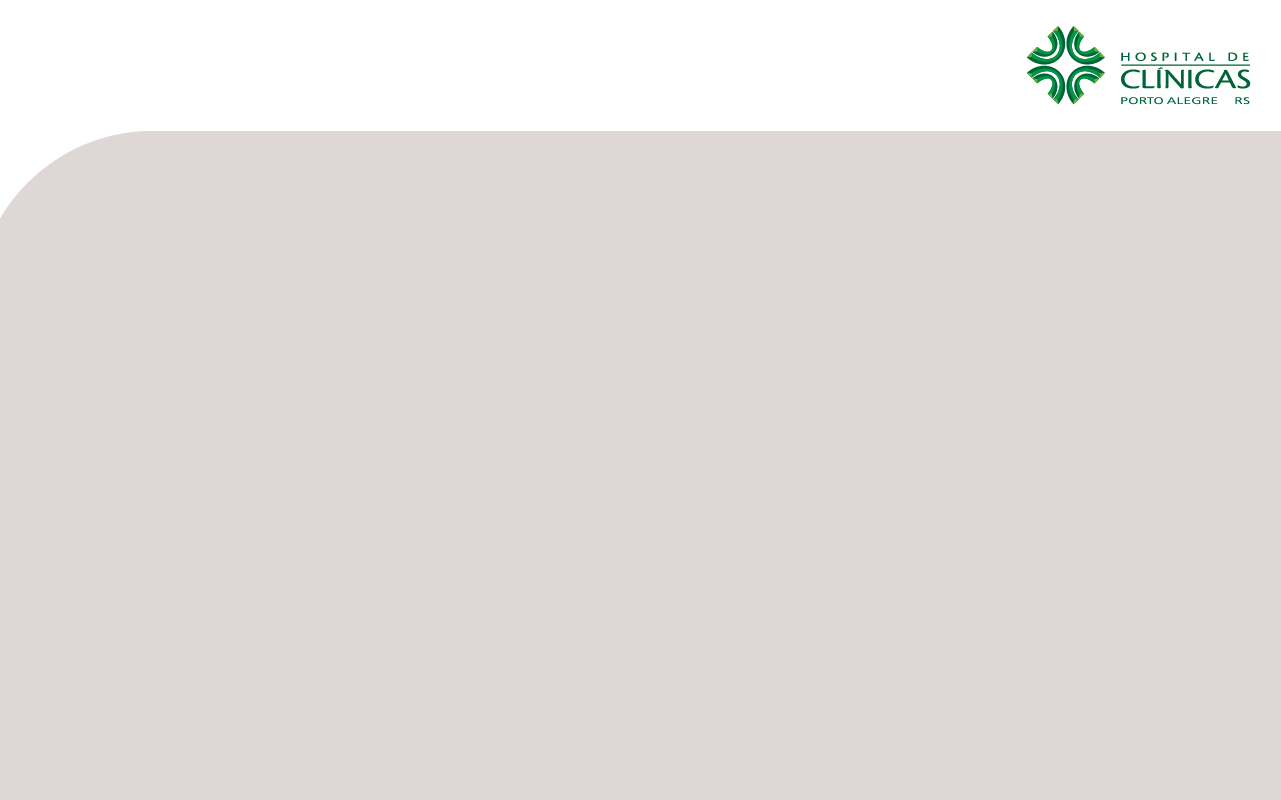 TESTEMUNHAS DE JEOVÁ
Nas decisões judiciais podemos perceber que há a tendência a priorizar o direito à vida em detrimento da liberdade religiosa. Também não está contemplado o direito a tratamento alternativo para aqueles que  rejeitam o tradicional. 

A colisão de direitos fundamentais ocorre quando um direito fundamental interfere diretamente no âmbito de proteção de outro, ou seja, quando dois ou mais direitos consagrados na Constituição encontram-se em contradição no caso concreto.

O único caso que levou em consideração a liberdade de crença religiosa em detrimento à vida, foi o que entendeu que para as Testemunhas de Jeová viver sem honrar a Deus é uma vida vazia e indigna. O argumento utilizado foi:
  “A liberdade de crença expressada pela paciente, ora agravante, reveste sua vida de sentido, sentido este    não compreendido, na sua verdadeira dimensão, por quem não vive e não comunga de tais valores. A dignidade que emana da sua escolha religiosa tem tamanha importância para ela que, entre correr o risco de perder a vida, mas permanecer íntegra em relação aos seus valores/ideais religiosos, e receber uma transfusão de sangue, tendo violados seus valores e sua dignidade de pessoa humana, esta escolheu manter-se íntegra em sua crença.”
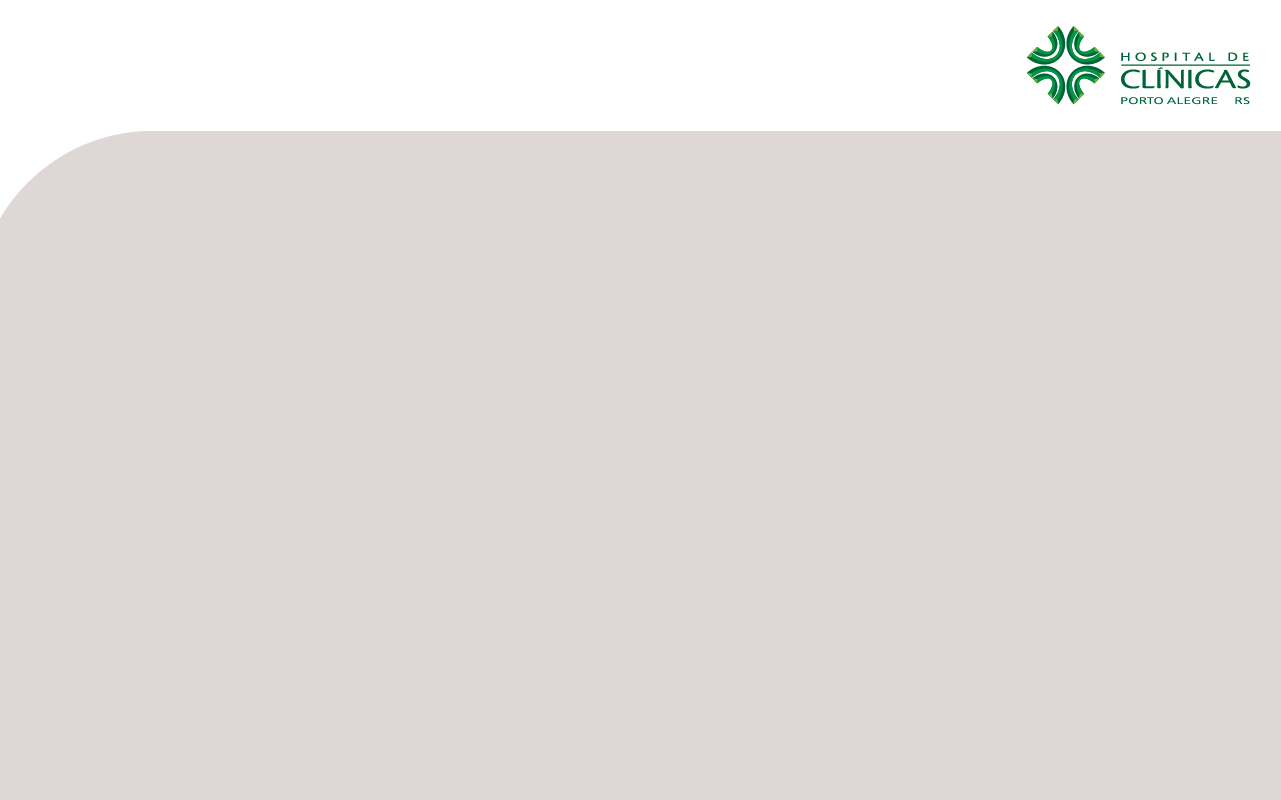 TÍTULO DA APRESENTAÇÃO
TÍTULO DO SLIDE
“A liberdade de crença expressada pela paciente, ora agravante, reveste sua vida de sentido, sentido este    não compreendido, na sua verdadeira dimensão, por quem não vive e não comunga de tais valores. A dignidade que emana da sua escolha religiosa tem tamanha importância para ela que, entre correr o risco de perder a vida, mas permanecer íntegra em relação aos seus valores/ideais religiosos, e receber uma transfusão de sangue, tendo violados seus valores e sua dignidade de pessoa humana, esta escolheu manter-se íntegra em sua crença.”

Esta sentença define com perfeição o cerne da questão de recusa de transfusão para as Testemunhas de Jeová e que foi muito bem definido pelo Des. Cláudio Baldino Maciel. Para eles não se trata apenas de defesa de direitos humanos trata-se de dignidade e honra. E a crença de que a aceitação de transfusão implica na perda do direito à uma dádiva maior que é a concessão da VIDA ETERNA.
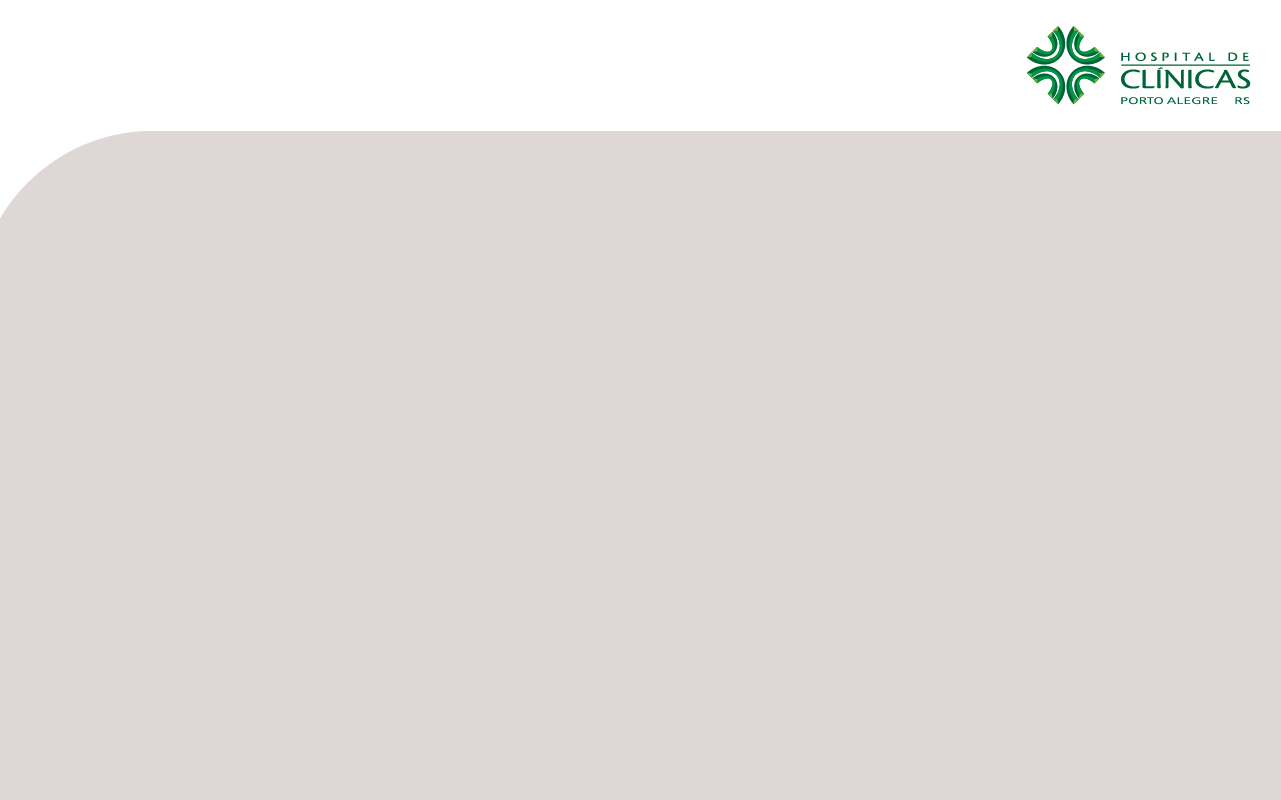 COMO PROCEDER?
Prevenção: uma mudança de cultura. Além de se concentrar em cuidar da saúde do paciente, o médico tem que se resguardar de um eventual processo judicial, o que ele somente vai conseguir por meio da manutenção de uma documentação adequada, principalmente pelo preenchimento correto do prontuário. 


Outra medida muito importante é a assinatura do termo de consentimento informado, documento no qual o paciente deve ser esclarecido em linguagem direta e completa sobre todos os riscos e expectativas do tratamento.
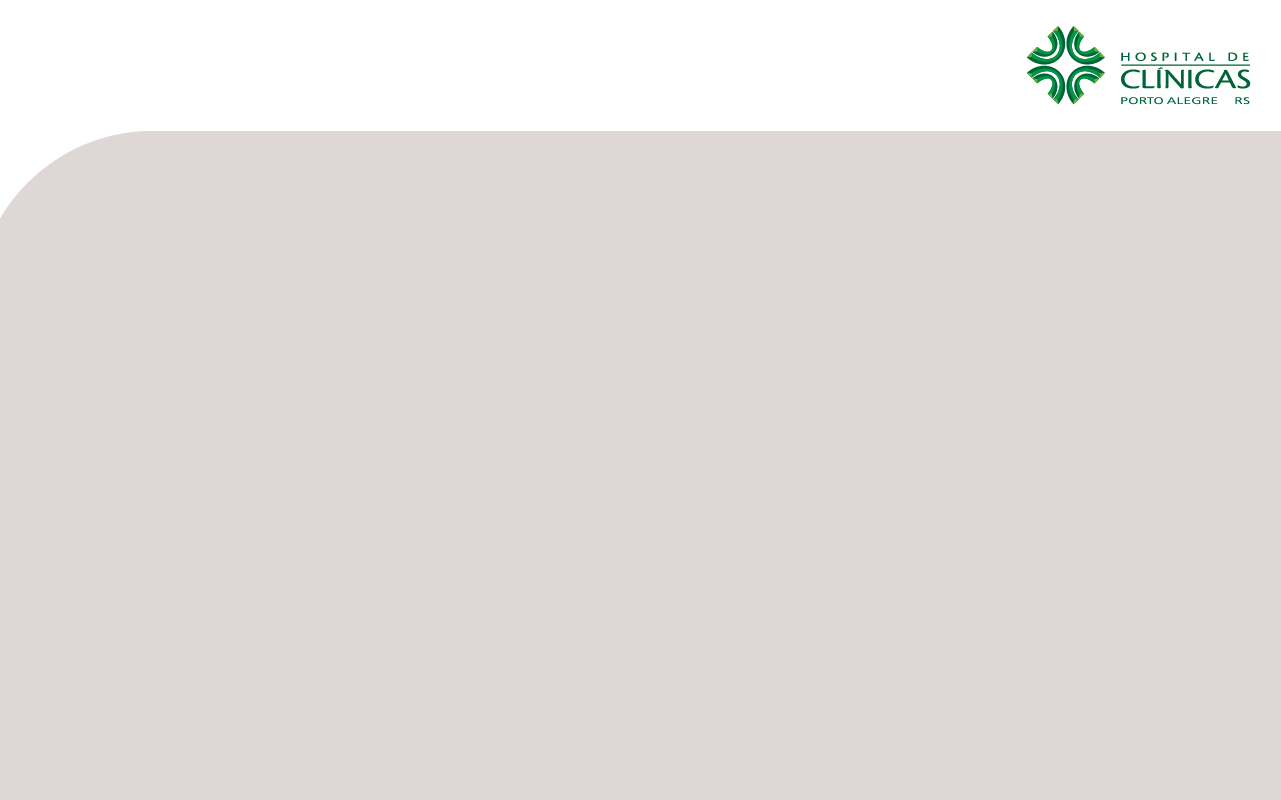 COMO PROCEDER?
Igualmente importante é o médico dar continuidade ao tratamento e, se for caso, notificar o paciente de que ele precisa de acompanhamento. Vários dos danos são decorrentes do tratamento inadequado e da falta do paciente em seguir as prescrições. 


Todos os atendimentos e tomadas de decisões devem ser anotados. “O que não está registrado não existe”.


Solicitar sempre que possível assinatura do paciente/doador ao proceder esclarecimentos e atendimentos relacionados ao serviço.
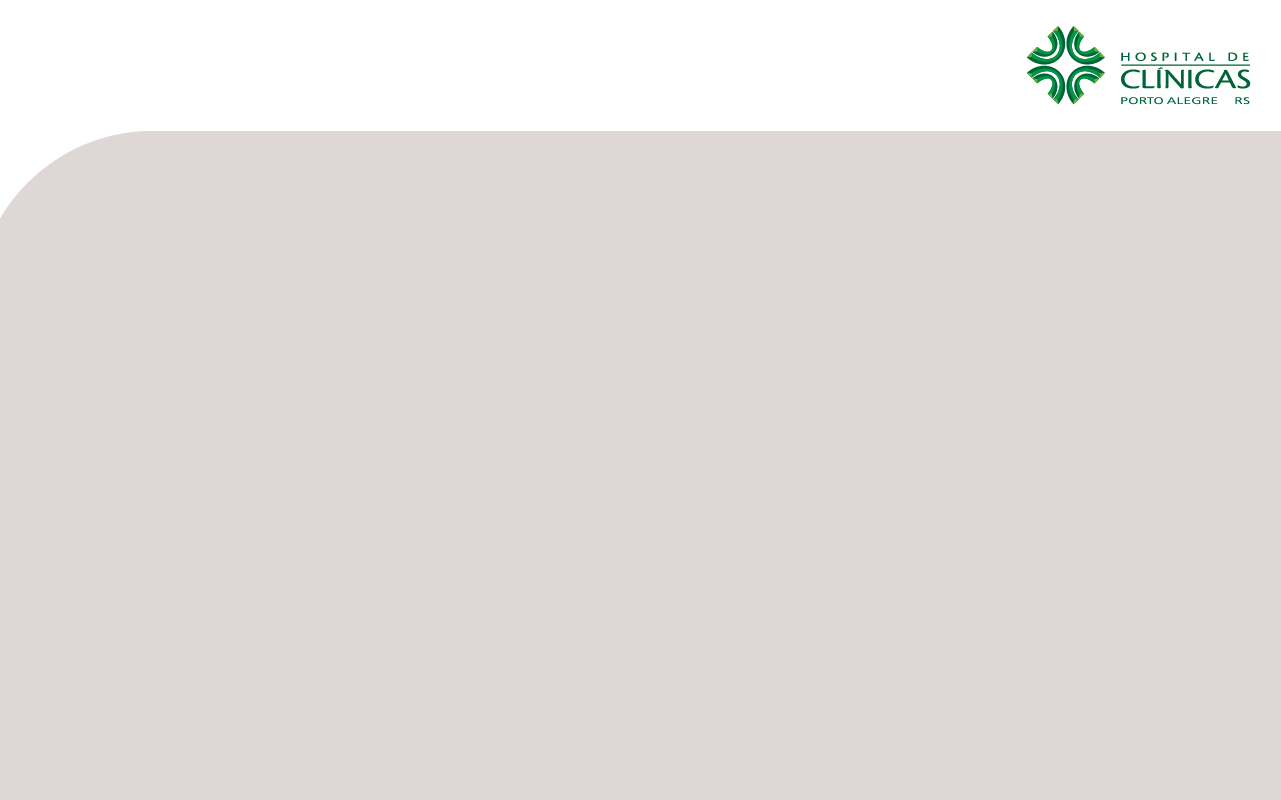 COMO PROCEDER?
Incluir sempre que possível os familiares nas decisões e esclarecimentos sobre o tratamento e cuidados necessários bem como comunicar a real situação do paciente.
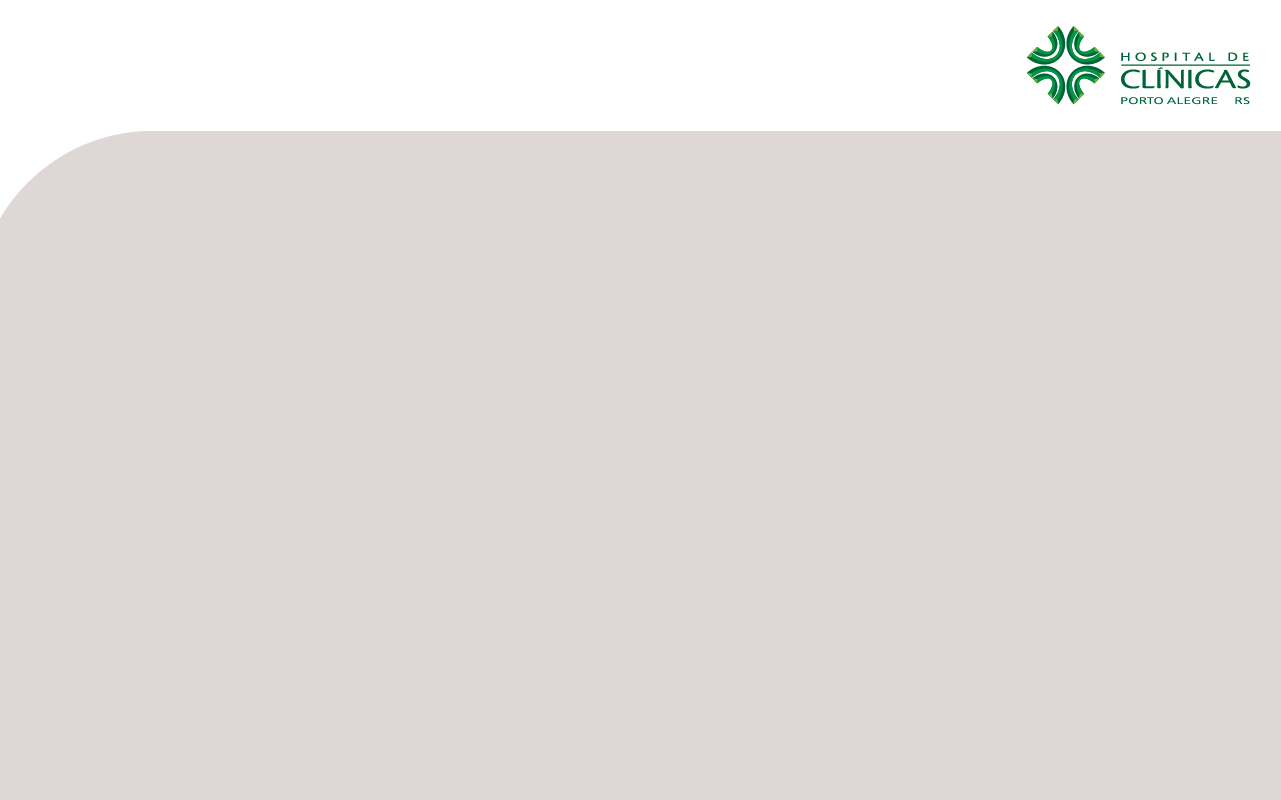 Obrigada!


cgarcia@hcpa.edu.br